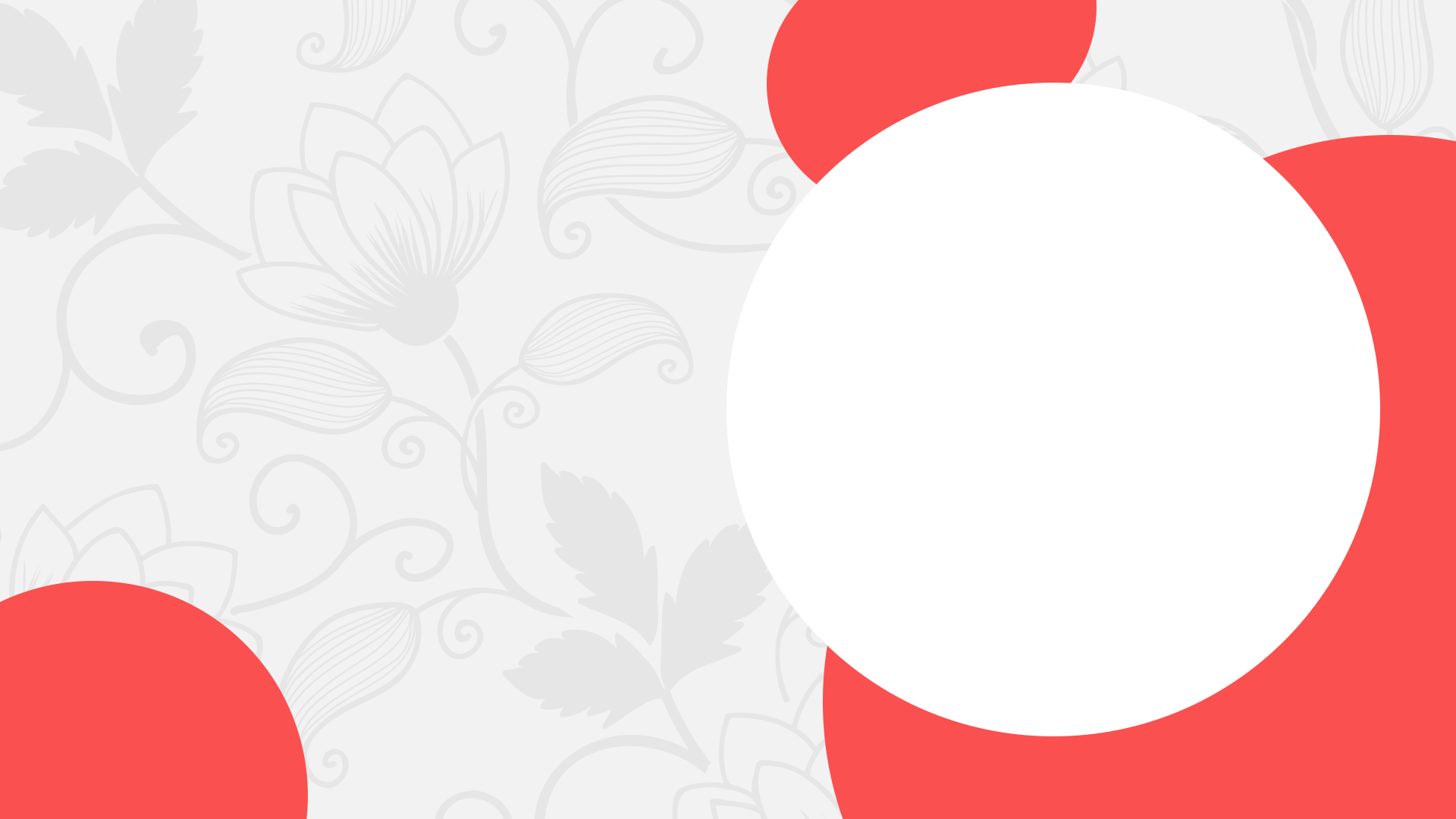 Культурное пространство империи в первой половине XIX века. Художественная культура народов России
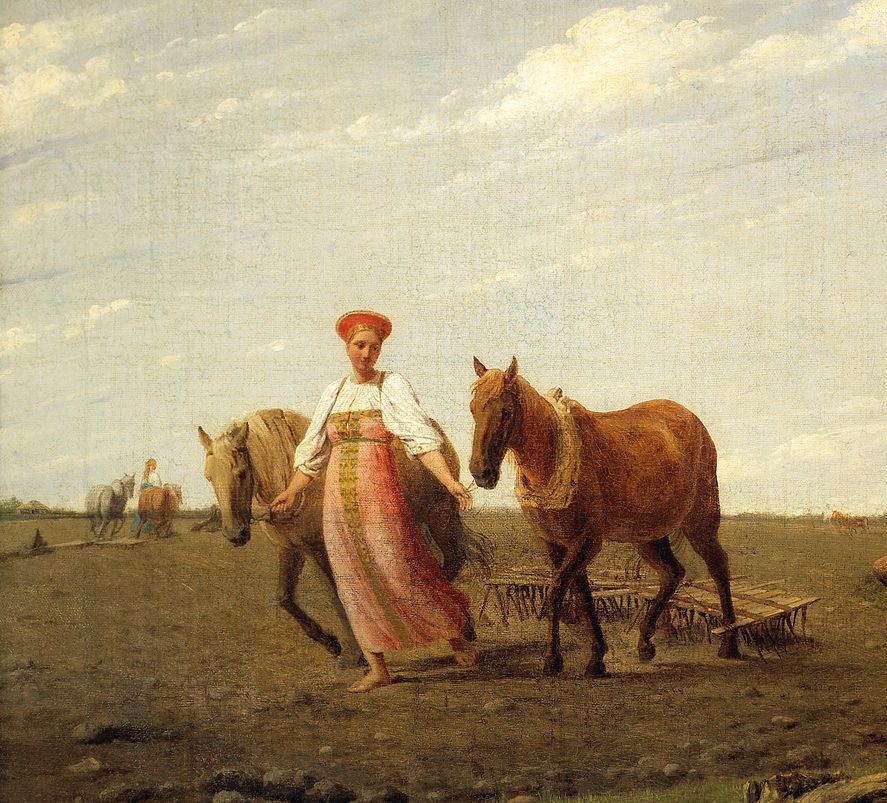 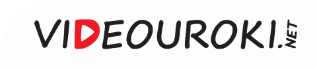 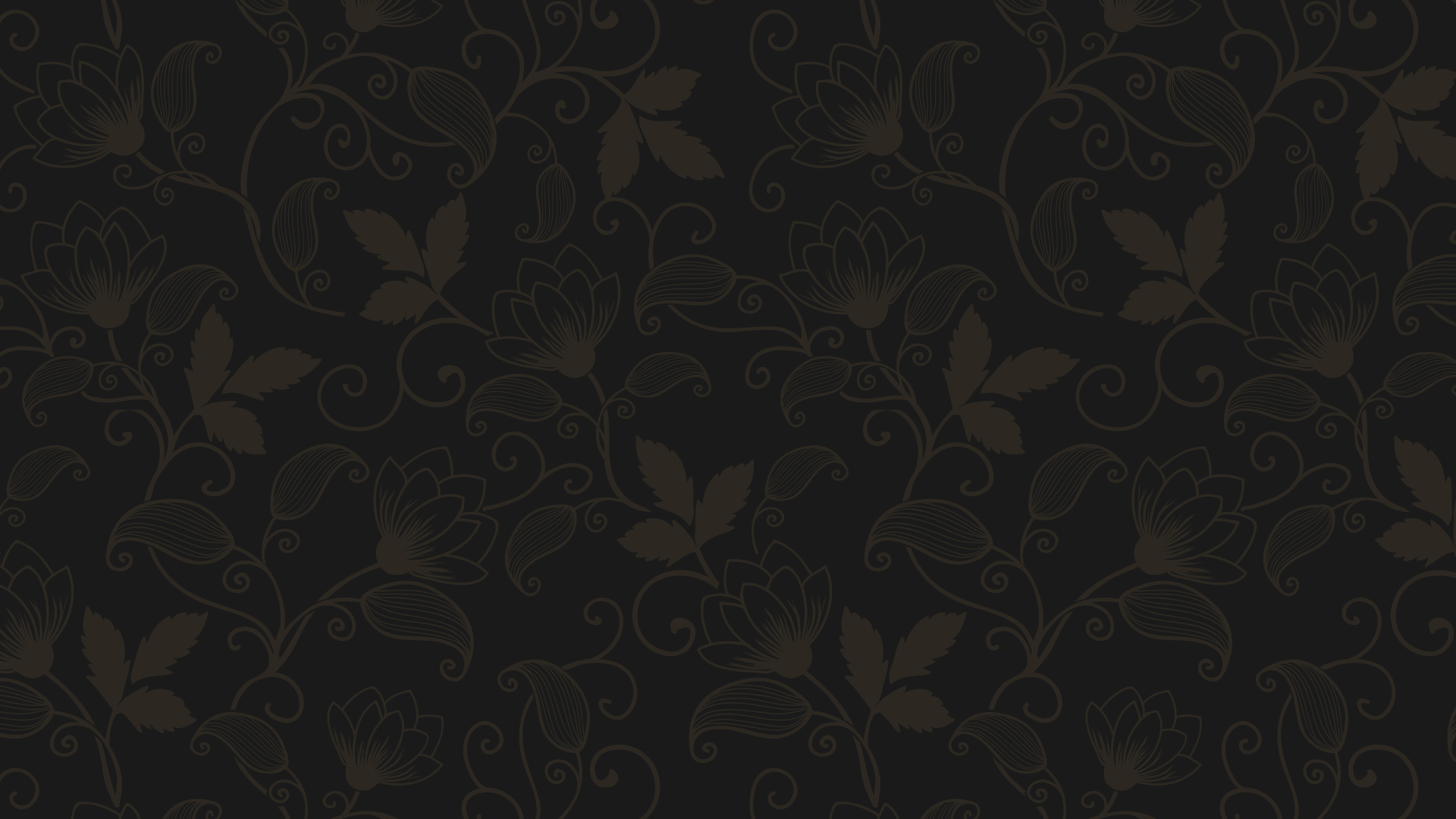 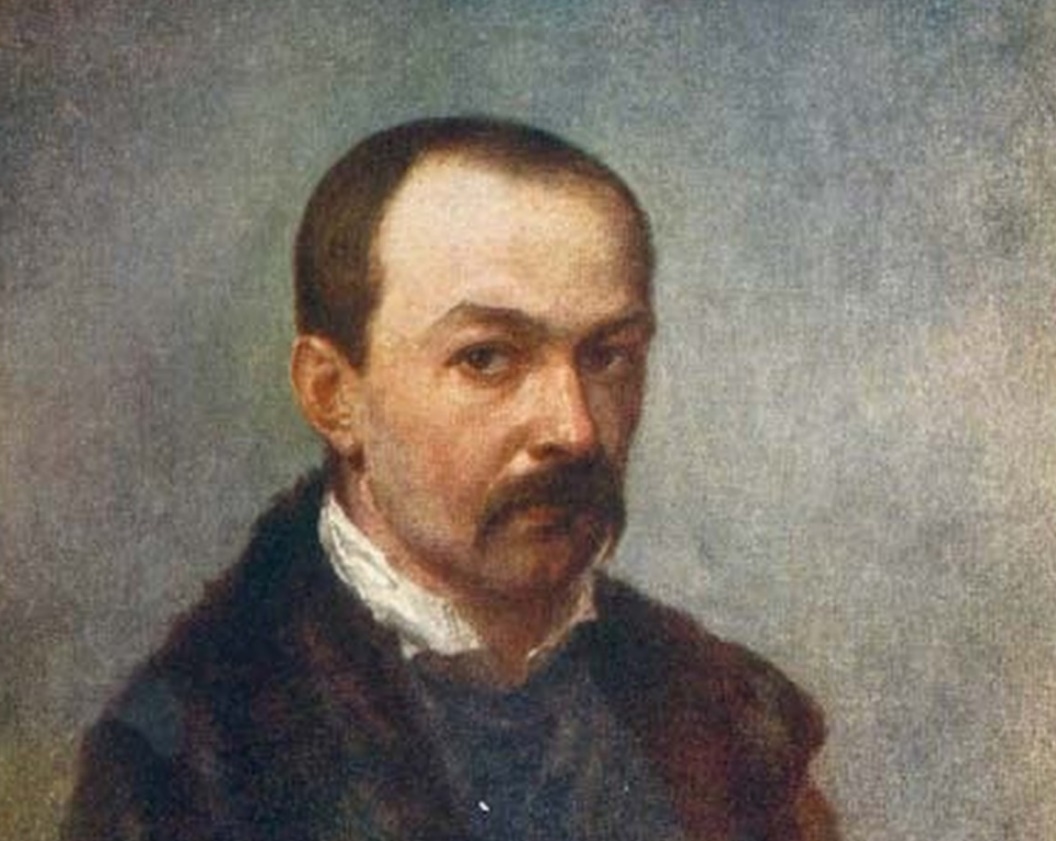 Павел Федотов
Картины Павла Федотова наполнены иронией к современному ему обществу.
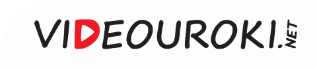 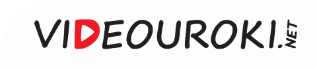 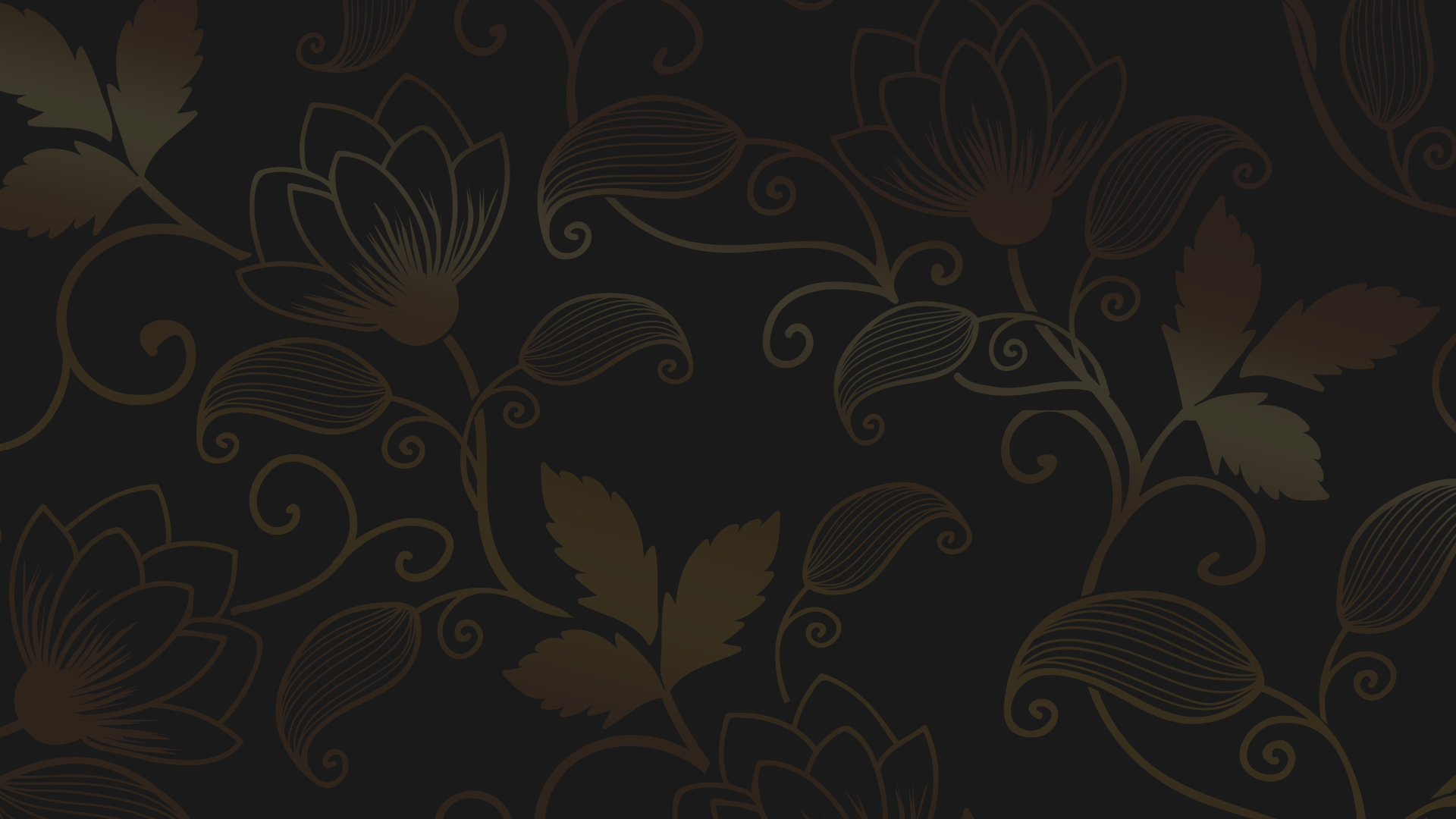 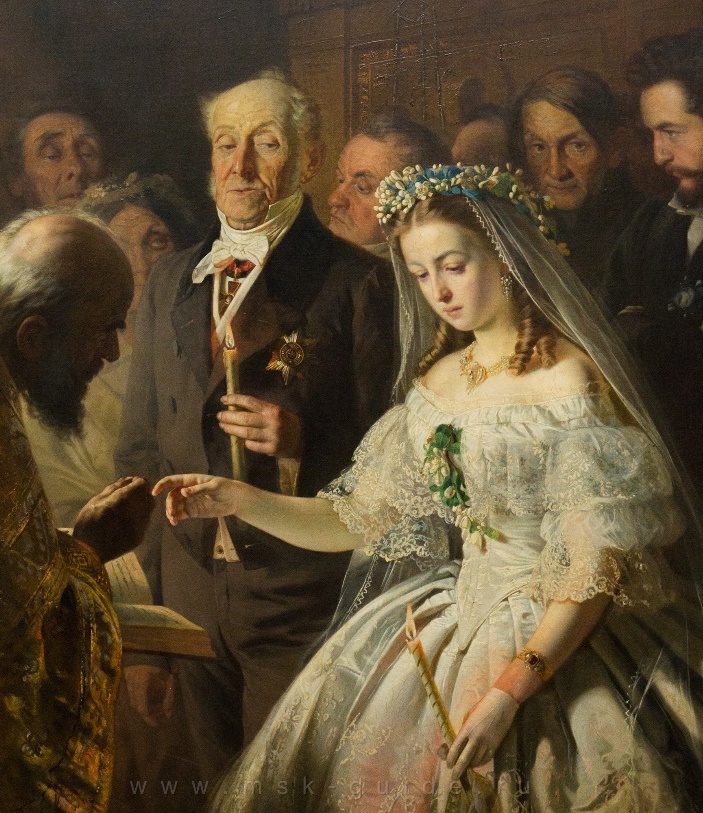 Часто обедневшие дворяне стремились заключить брак с дочерями купцов, который позволял им получить богатое приданое. 

Купцы получали от такого замужества родовитость потомков.
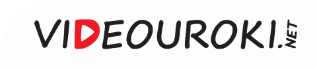 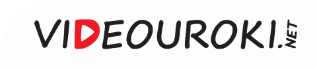 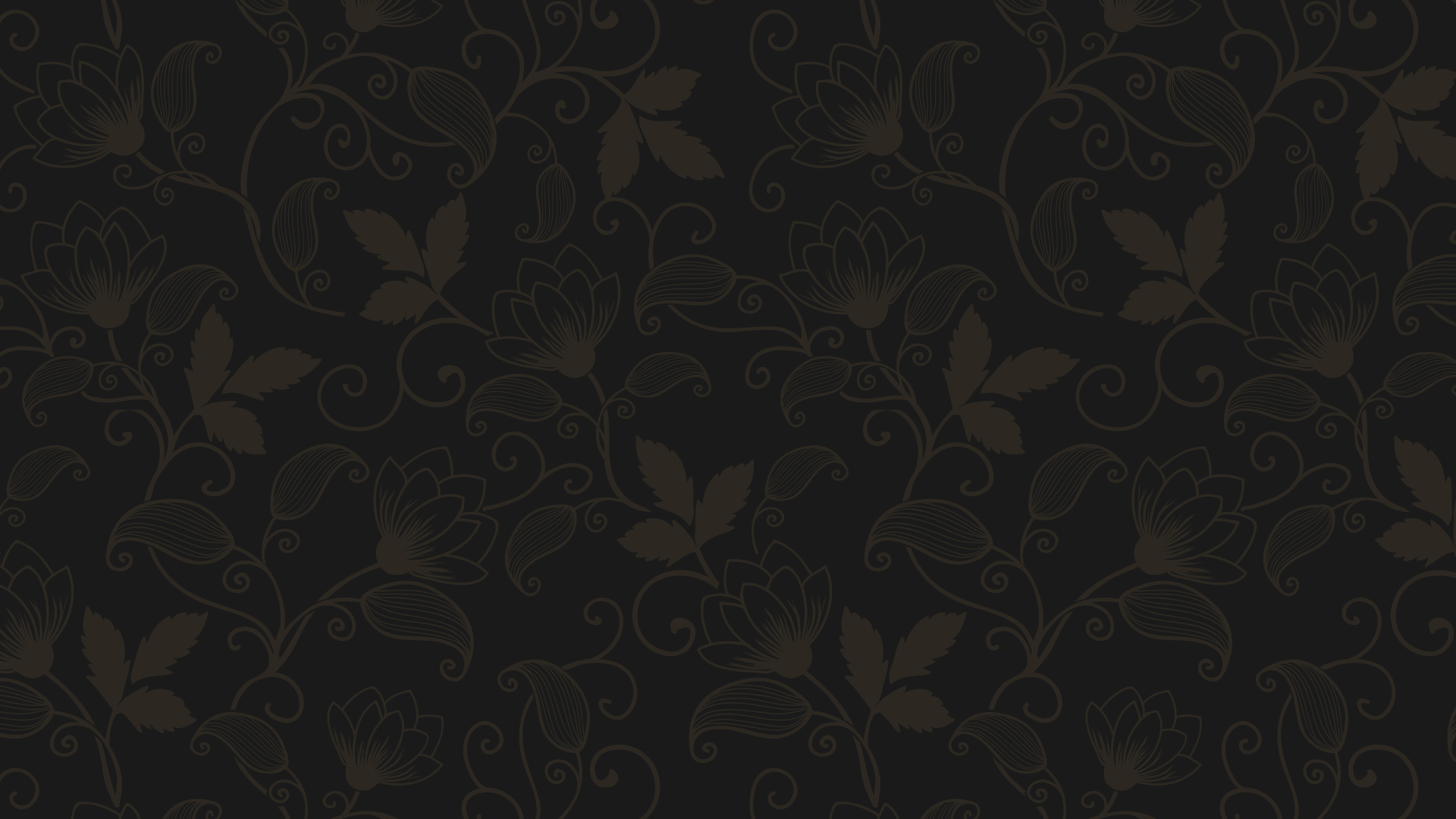 Вопросы занятия
1
Литература.
2
Музыка и театр.
3
Живопись.
4
Архитектура.
Художественная культура национальных регионов России.
5
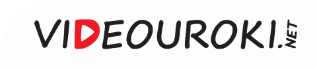 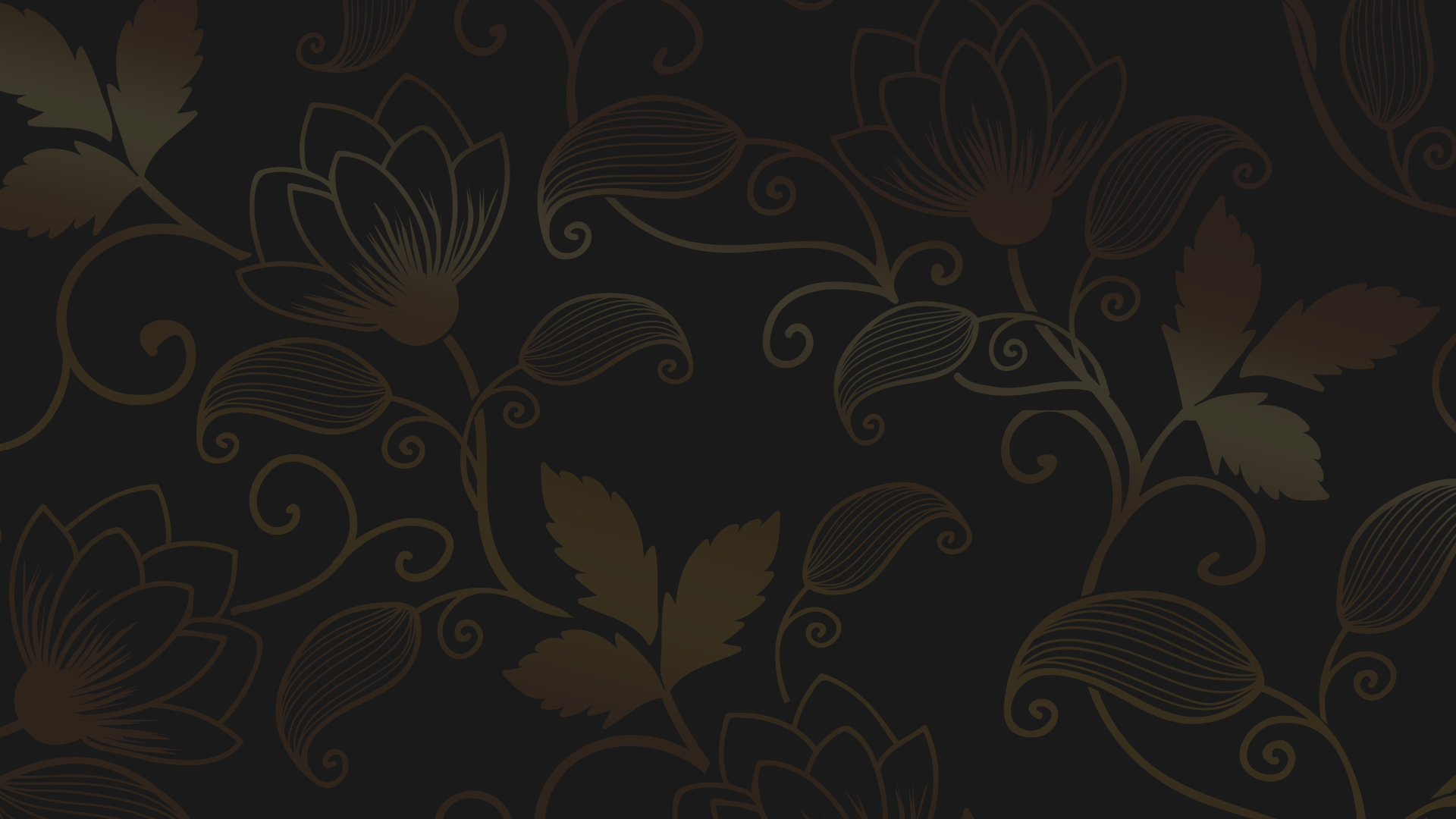 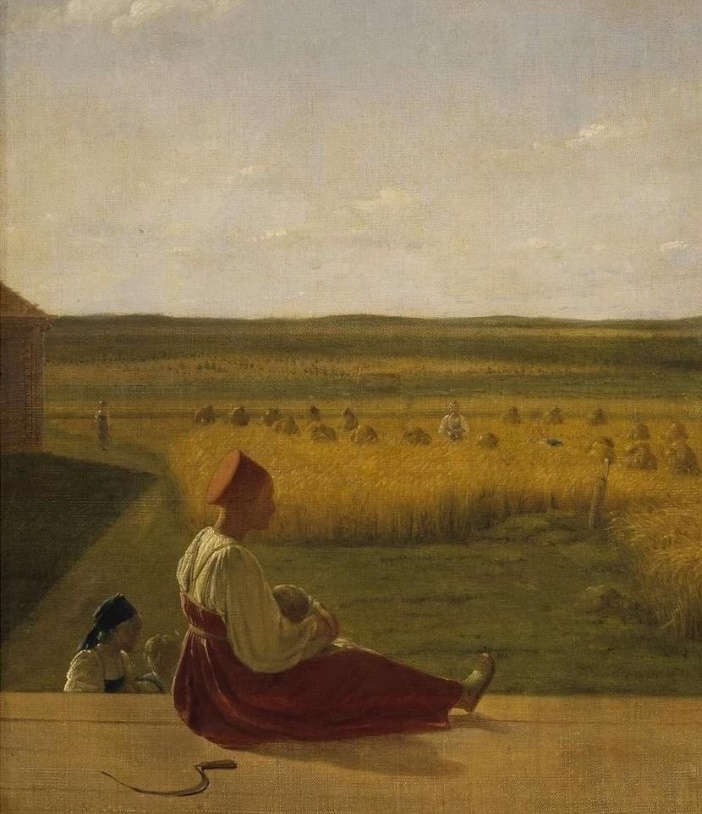 Русская культура первой половины 
XIX века имела свои особенности. 

Главной особенностью стала частая смена художественных стилей.
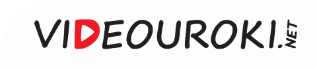 Художественные стили
Служение монарху и своей стране
Классицизм
Обращение к чувствам 
и переживаниям людей
Сентиментализм
Борьба идеального образа 
с реальностью
Романтизм
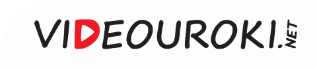 К. Брюллов.
Портрет графини Юлии Павловны Самойловой.
1842
Русский романтизм имел свою особенность – повышенный интерес к истории и народным традициям.
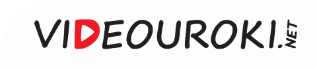 Художественные стили
Изображение действительности со всеми её типичными проявлениями
Реализм
Отображение неблагополучных сторон жизни
Критический реализм
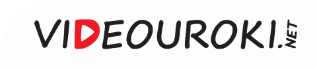 С творчеством Василия Жуковского связано появление романтизма.
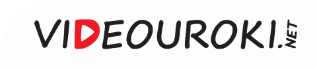 Герои Жуковского словно убегают 
от окружающего зла, скрываясь 
в сказочном мире.
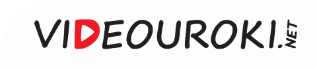 Для произведений Жуковского характерно внимание к фольклору и русским традициям.
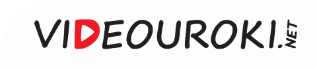 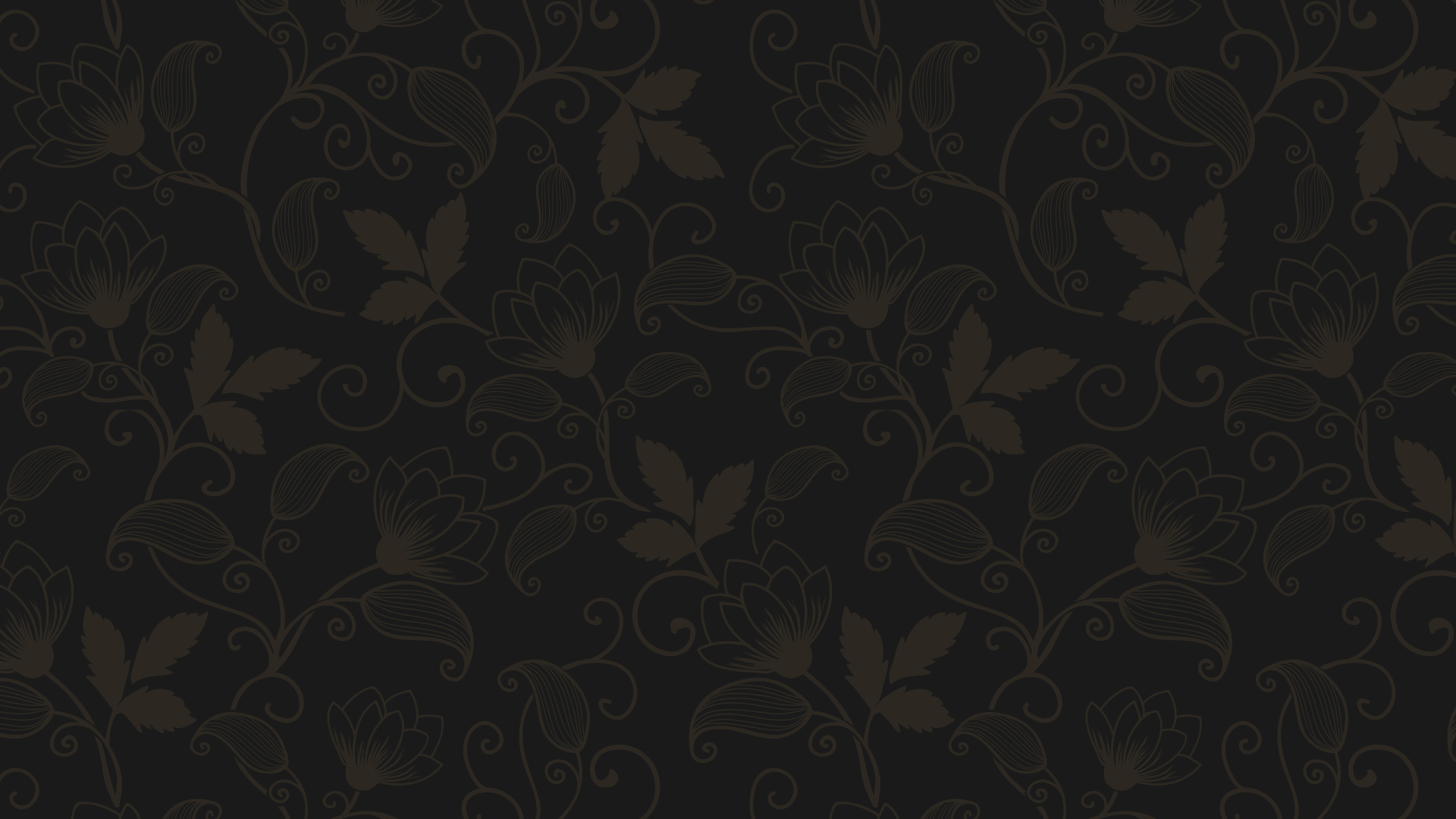 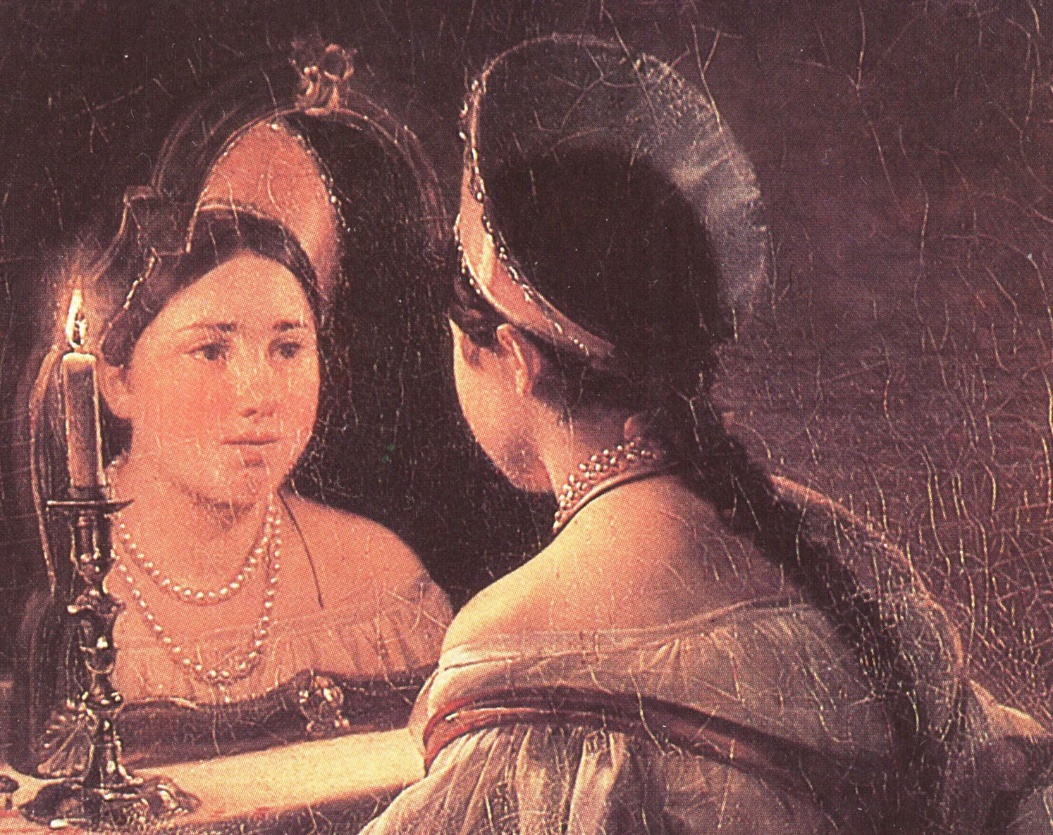 Василий Жуковский
В балладе «Светлана» встречаются мистика, народные приметы, суеверия и русский быт.
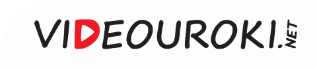 Представление о самобытности истории России формировалось у читателей 
из произведений Михаила Загоскина.
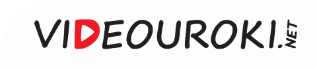 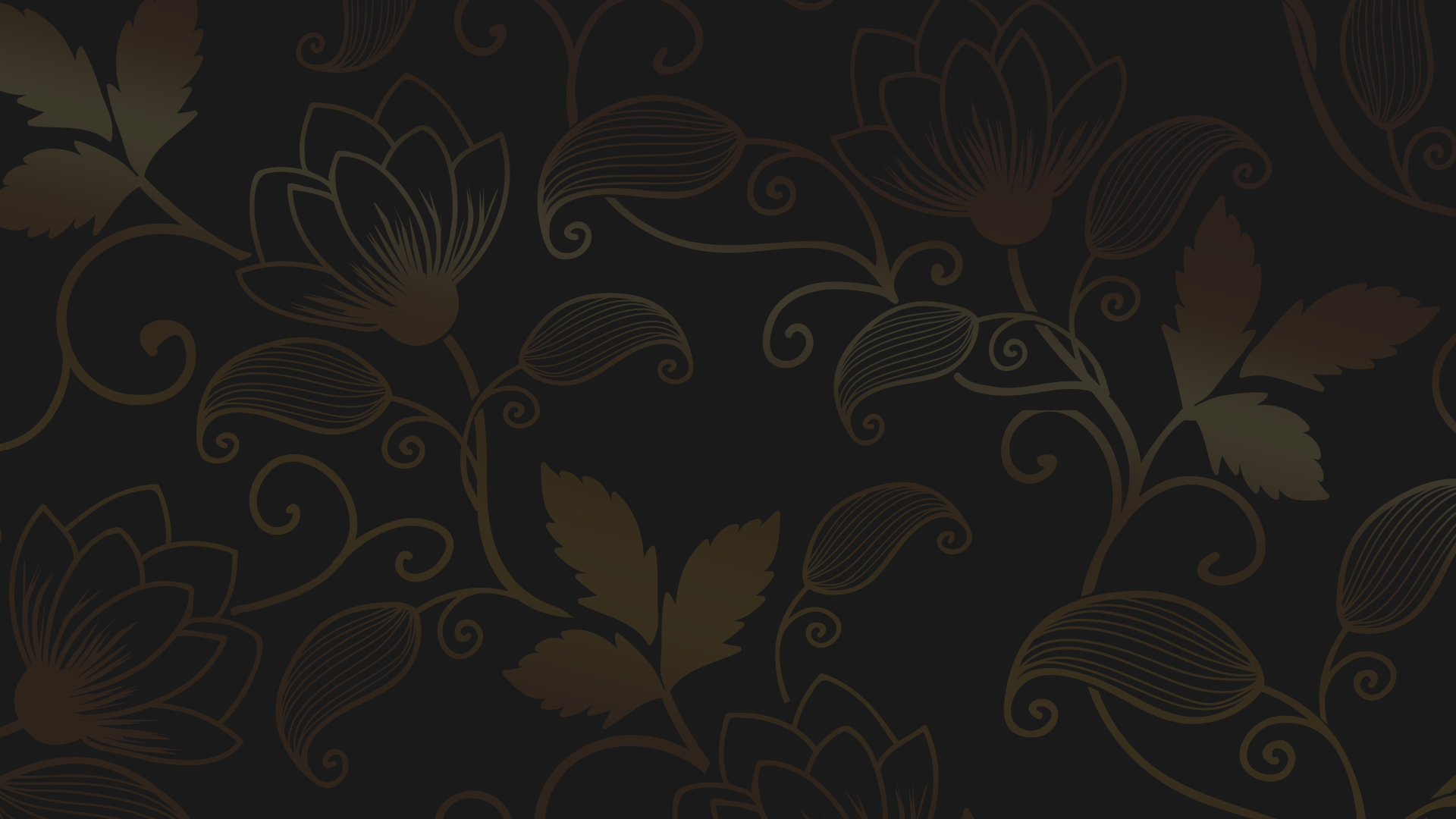 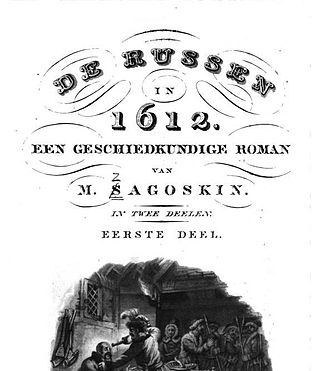 Загоскина называли «русским Вальтером Скоттом». 

Роман «Юрий Милославский», описывающий события русско-польской войны в период Смуты, 
имел невероятный успех.
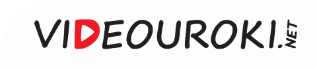 Реализм в русской литературе связан 
с творчеством Александра Пушкина.
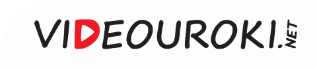 Пушкин помещал своих героев 
в реальную бытовую среду, 
где все события закономерны, 
а поступки мотивированы.
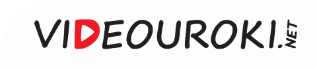 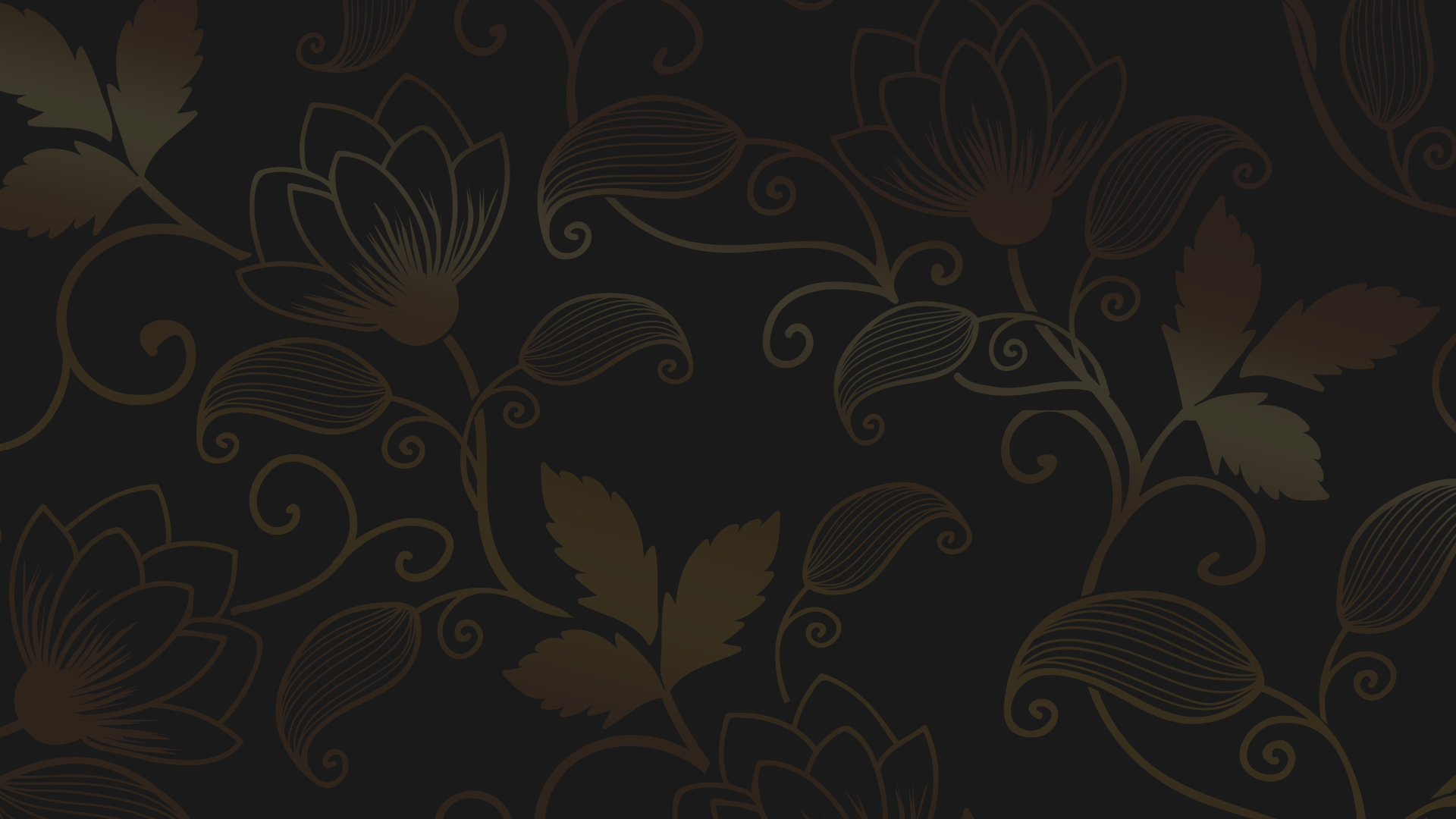 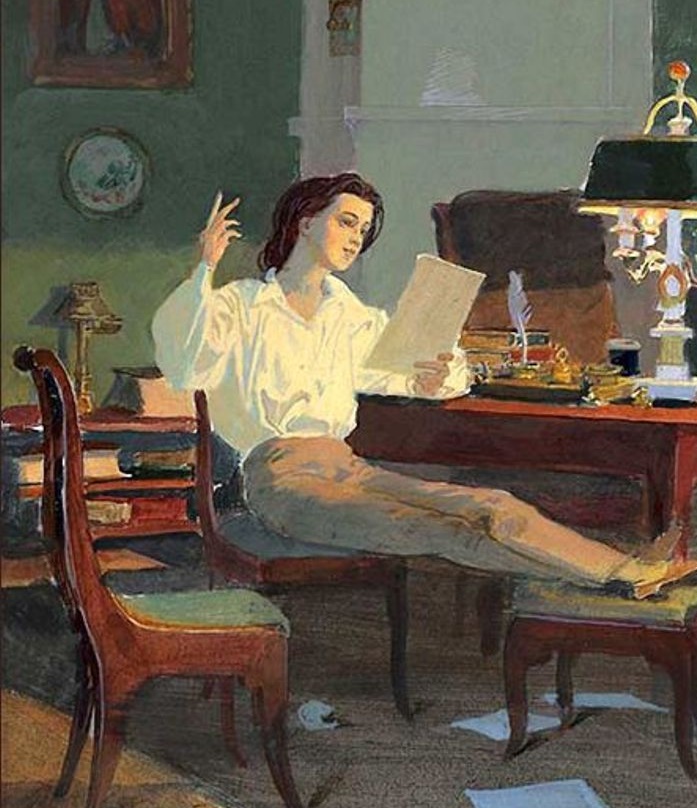 В романе «Евгений Онегин» Пушкин хотел показать кризис, наступивший 
в дворянской культуре, противостояние личности и общества. 

Этот роман критик Белинский назвал «энциклопедией русской жизни».
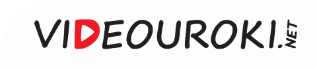 Михаил Лермонтов после публикации романа «Герой нашего времени» стал известен 
как основоположник критического реализма.
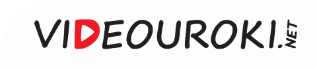 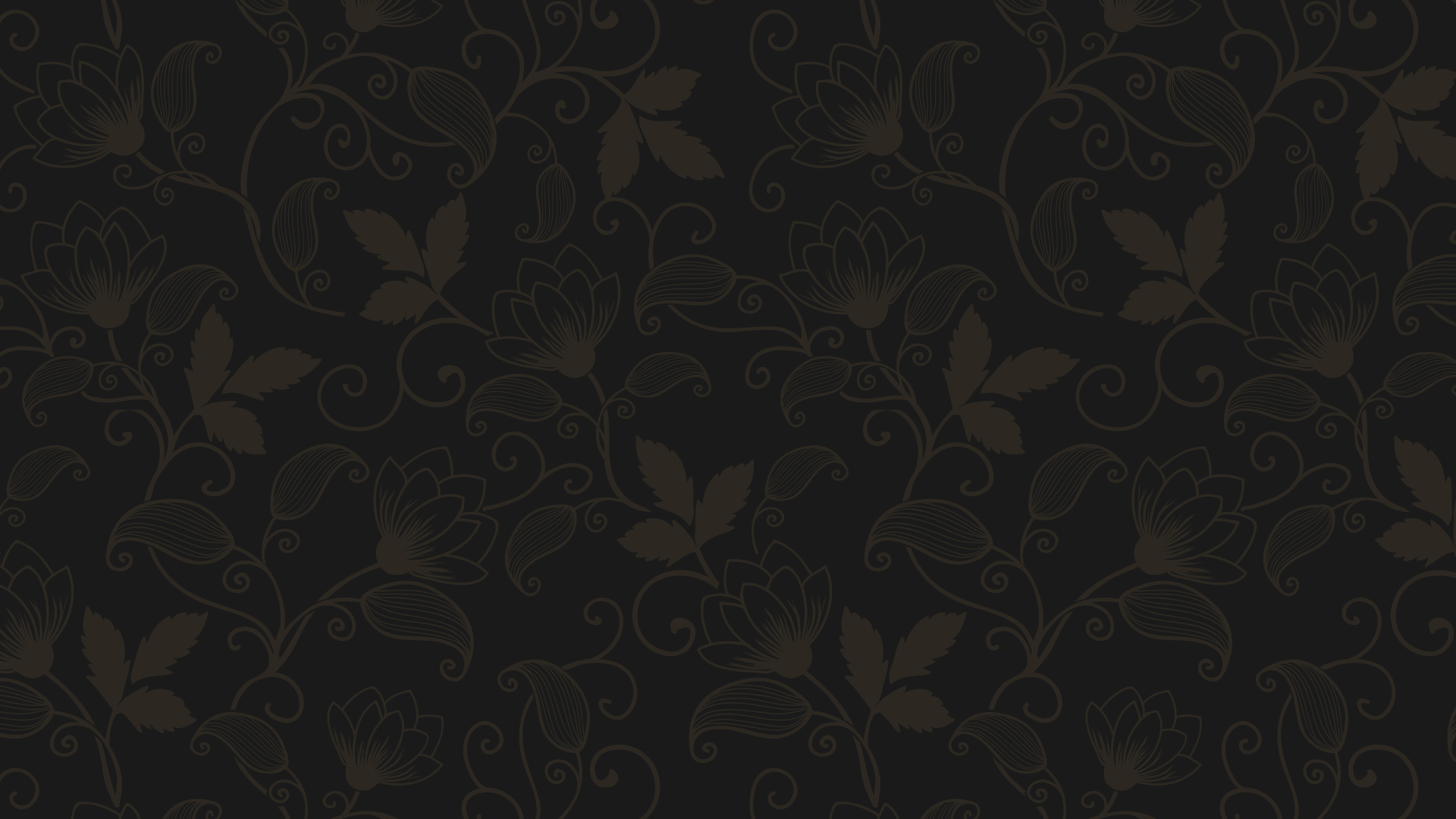 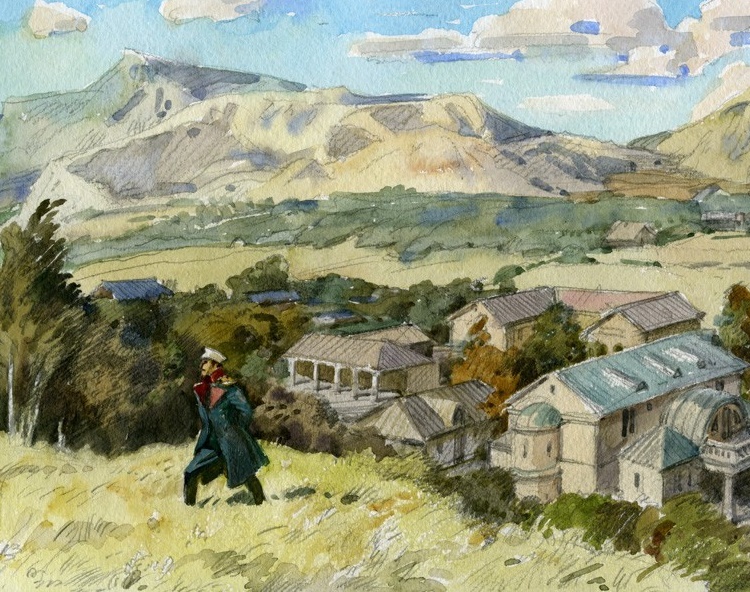 «Герой нашего времени»
Григорий Печорин является отражением всего современного Лермонтову поколения.
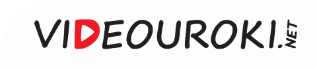 В жанре критического реализма писал Николай Гоголь.
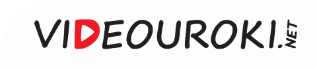 Иллюстрация 
к поэме «Мёртвые души»
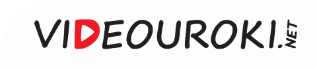 В XIX веке литература стала оказывать огромное влияние на общество. 
Во многом она формировала мировоззрение людей.
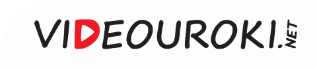 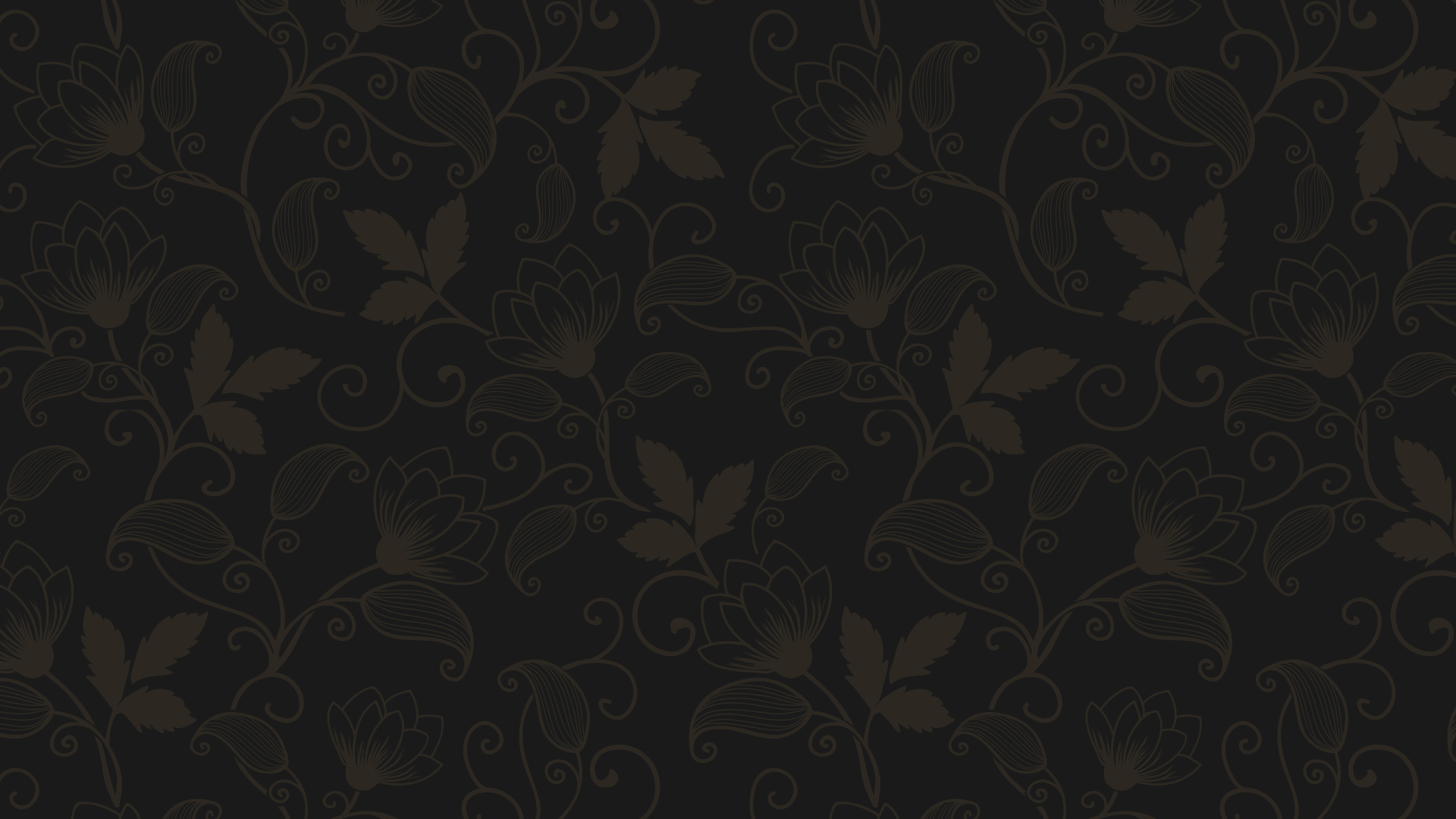 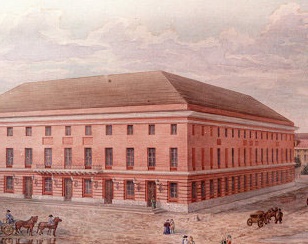 Театральное искусство
В 1780 году в Москве был открыт Петровский театр. В 1805 году он сгорел.
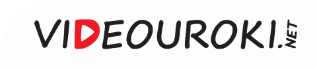 Большой Петровский театр
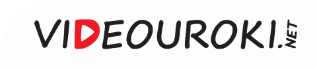 Самым известным театром Петербурга был Александринский.
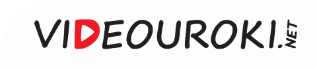 Александра Фёдоровна
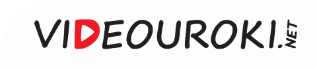 Александринский театр не был предназначен для широкой публики. Его посещали представители императорского двора и чиновники.
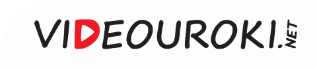 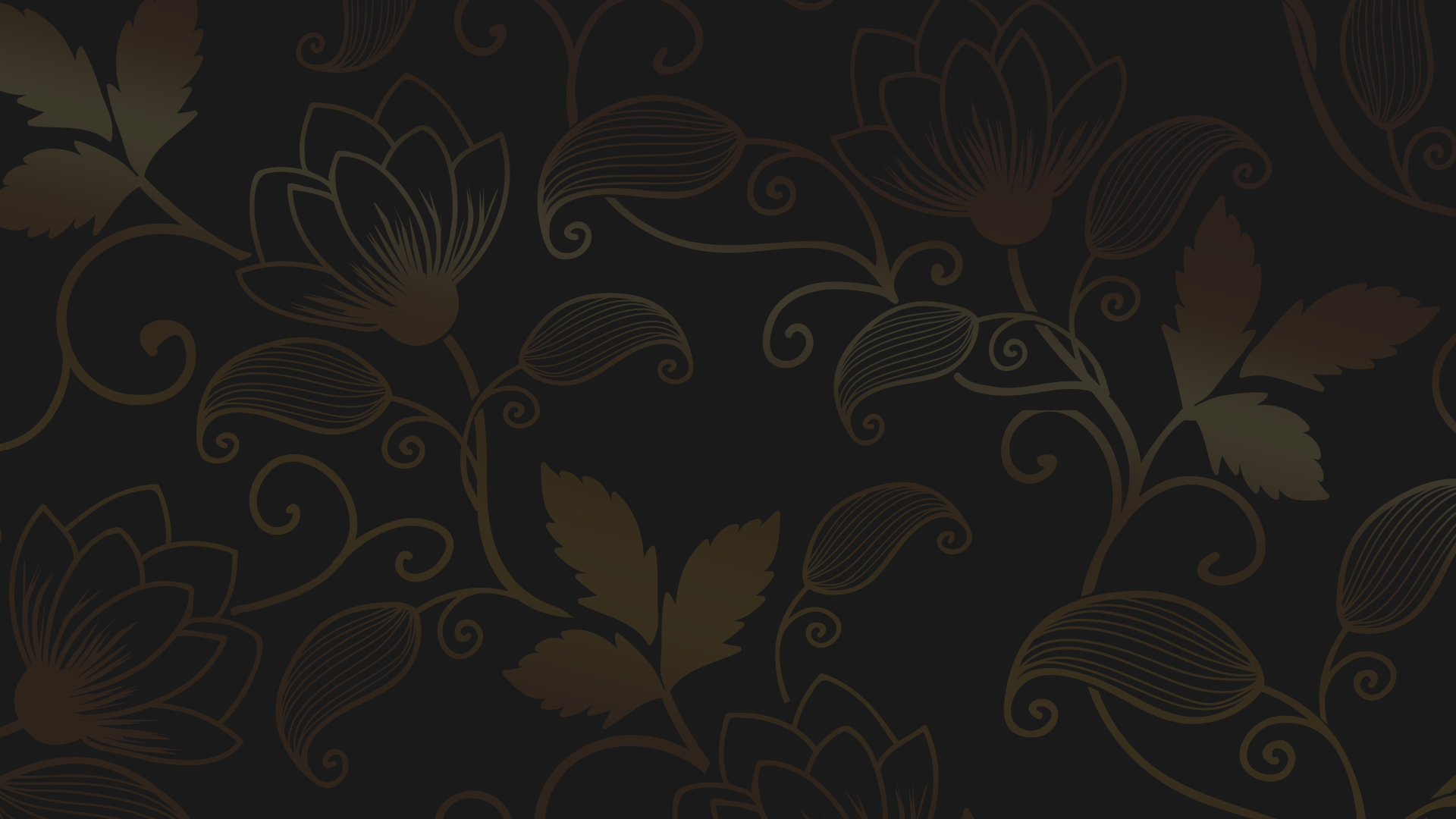 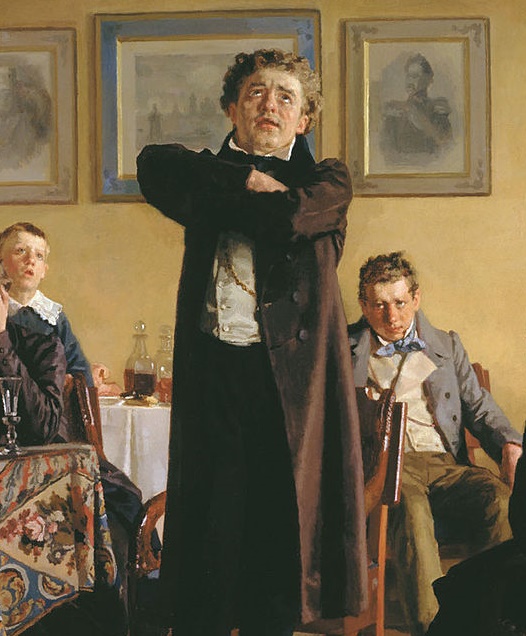 Формировалась русская актёрская школа. 

Представителем романтизма в театре был актёр Павел Мочалов.
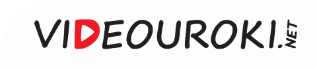 Михаил Семёнович Щепкин
Щепкин стал родоначальником режиссуры и искусства оформления спектаклей.
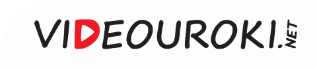 Музыка
Раньше преобладала бытовая опера
Наибольшее влияние война 1812 года оказала на музыку
Теперь на первый план вышли сюжеты на тему героического прошлого России
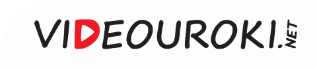 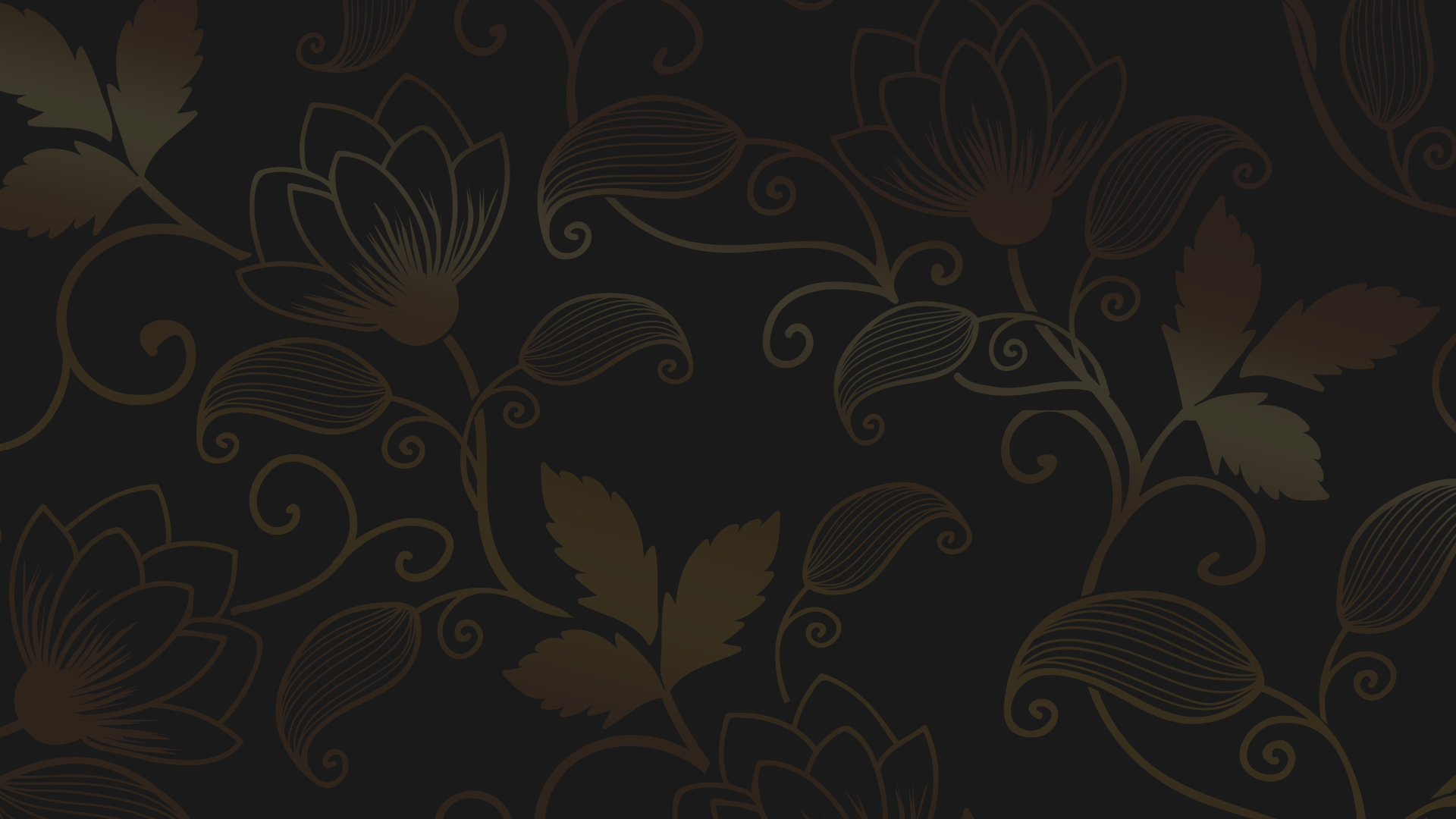 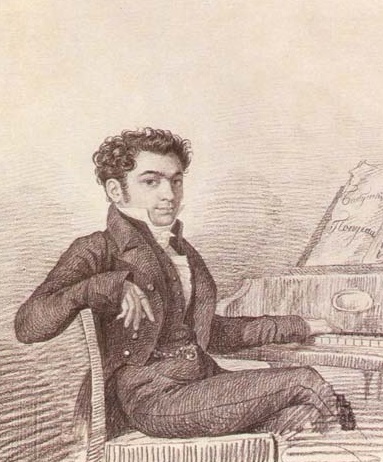 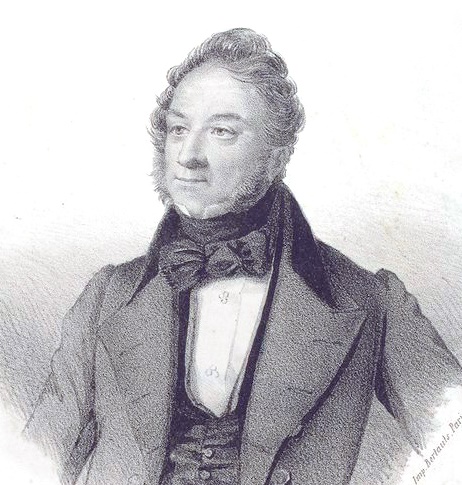 В 1815 году была поставлена опера Катерино Кавоса «Иван Сусанин». 

По сюжету Загоскина Алексей Верстовский написал оперу «Аскольдова могила».
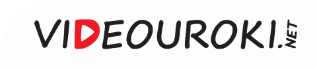 И. Репин. 
Михаил Глинка 
во время работы 
над оперой 
«Руслан 
и Людмила».
1887
Михаил Глинка стал основоположником русской классической музыки.
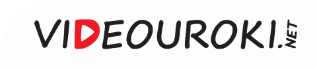 Оперы «Руслан 
и Людмила» 
и «Жизнь за царя» дали начало таким направлениям оперного искусства, как опера-сказка 
и народная музыкальная драма.
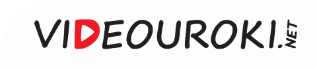 Начало реалистическому направлению 
в музыке положил Александр Даргомыжский.
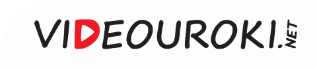 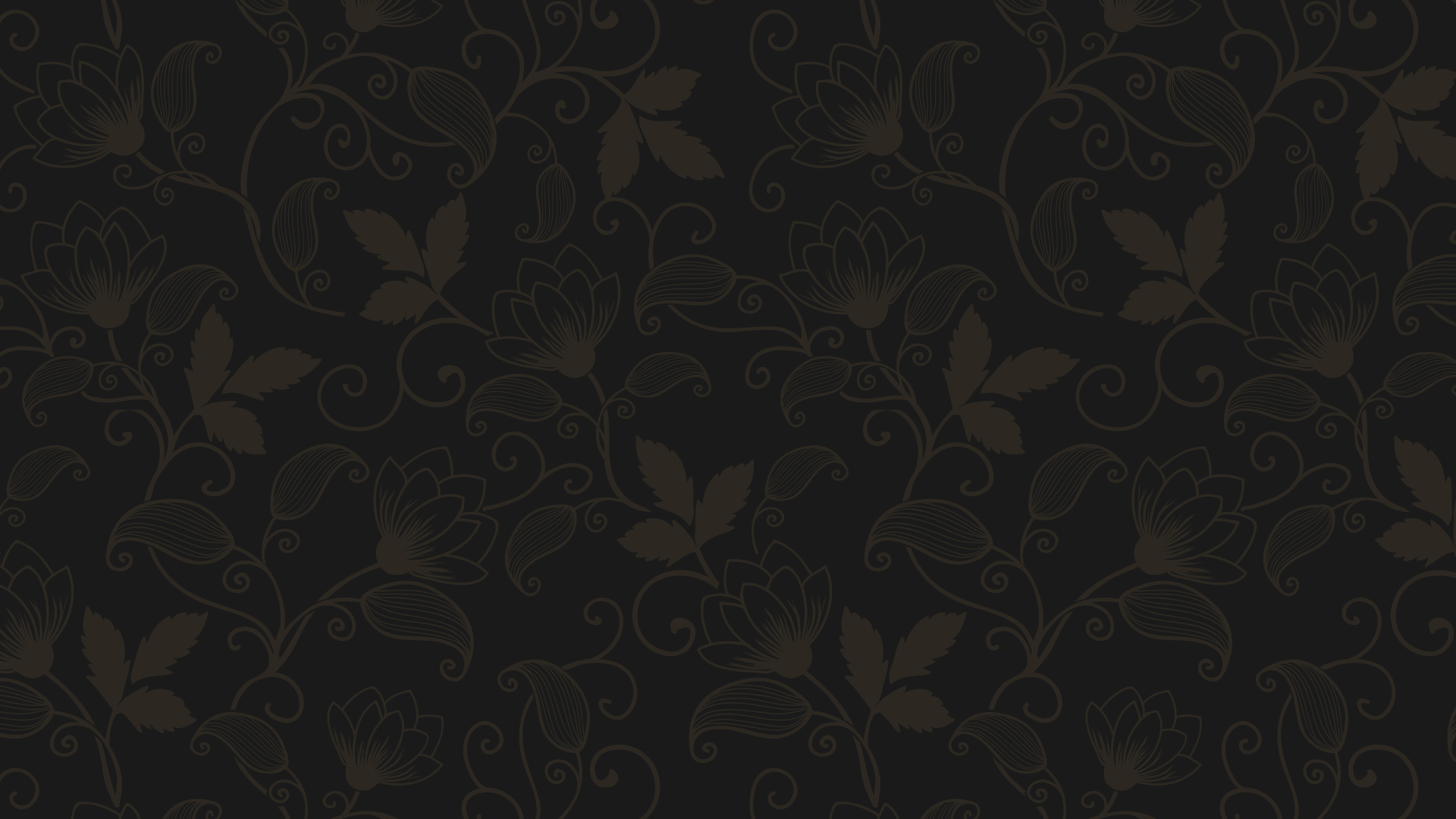 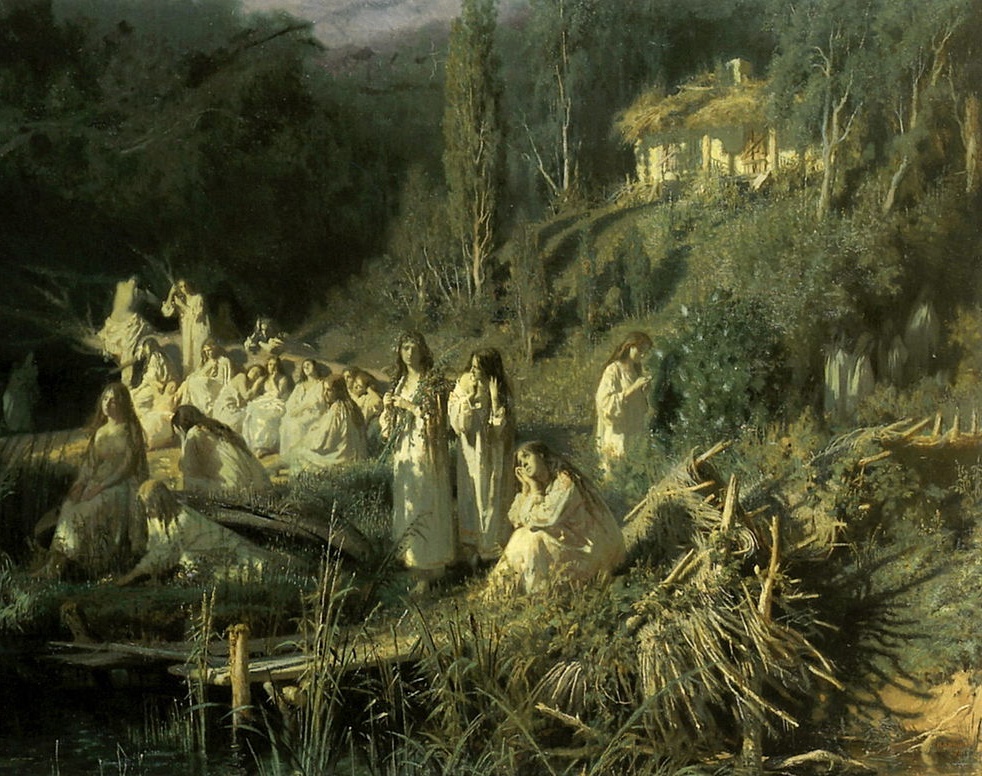 Александр Даргомыжский
Опера «Русалка» стала первым произведением, которое написано в жанре бытовой психологической драмы.
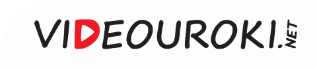 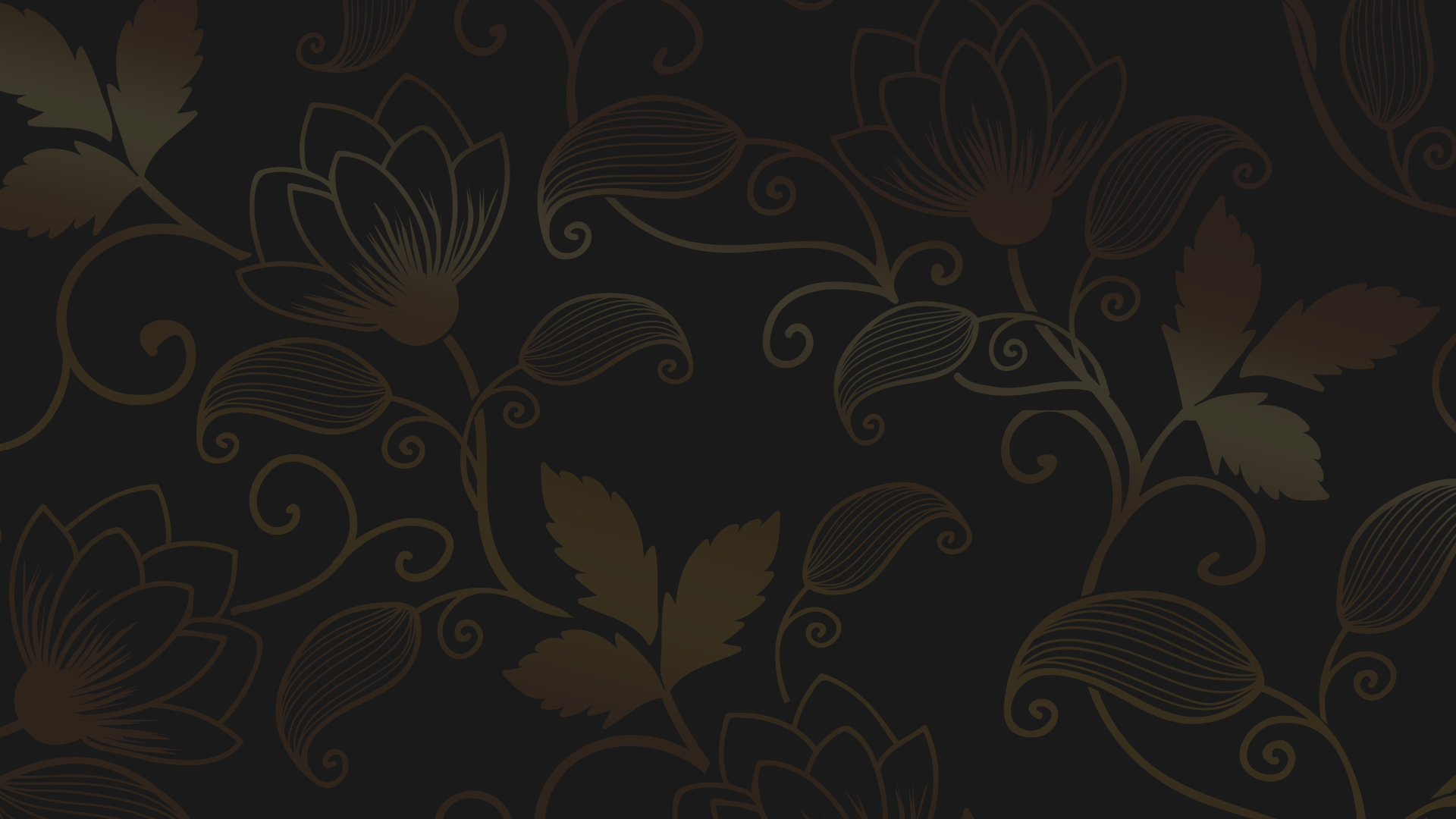 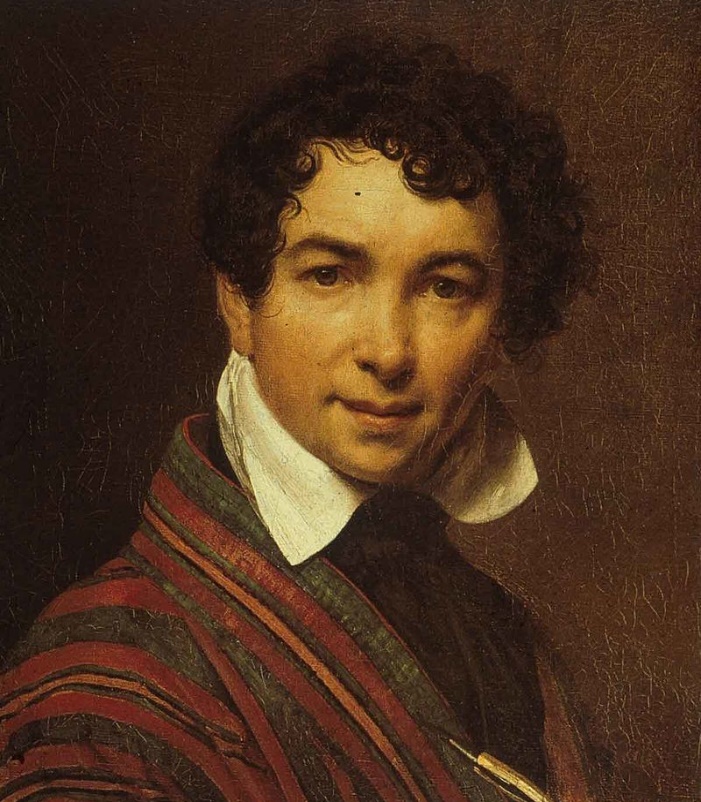 Художники эпохи романтизма стремились отобразить духовный мир человека. 

Распространение получил жанр романтического портрета.
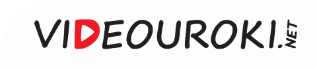 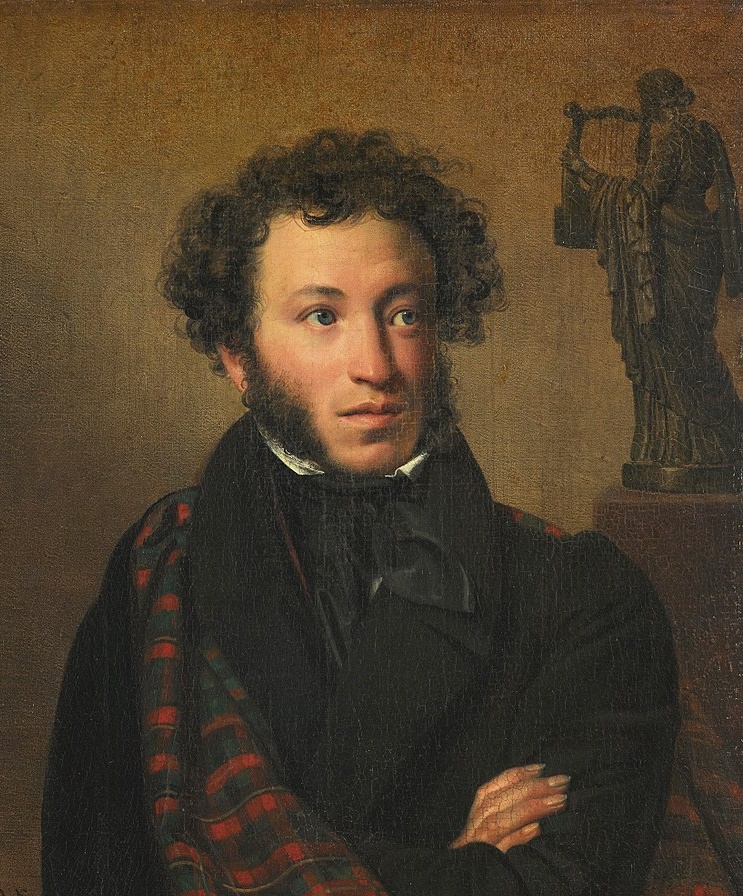 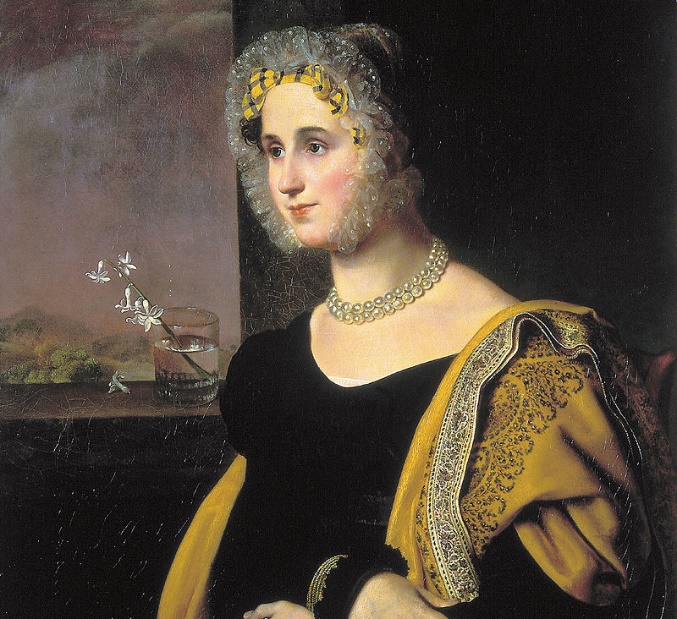 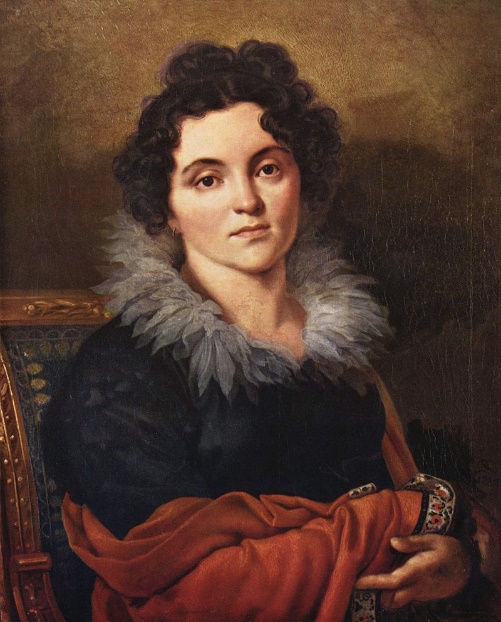 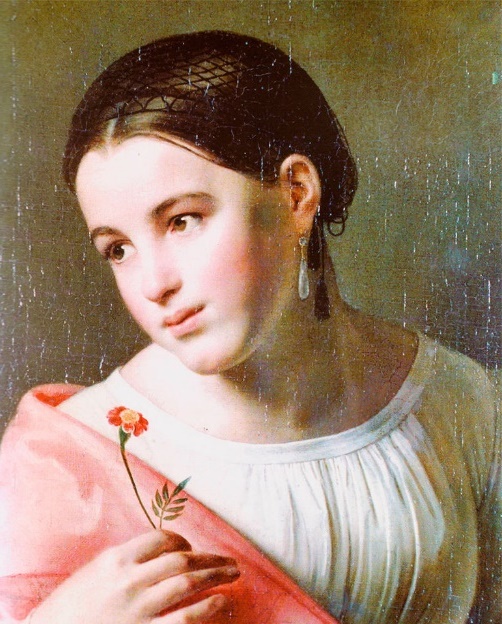 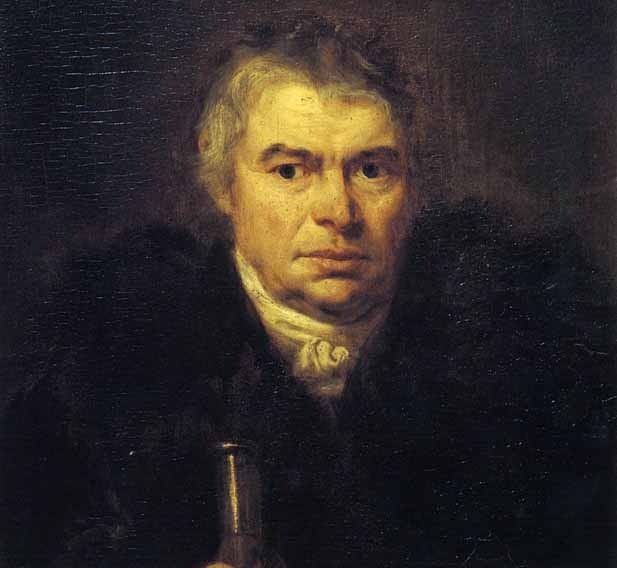 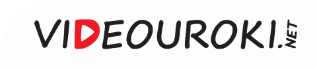 Карл Брюллов
Брюллов сочетал в своих работах элементы классицизма и романтизма.
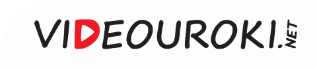 К. Брюллов.
Последний день Помпеи.
1833
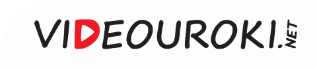 К. Брюллов.
Всадница.
1832
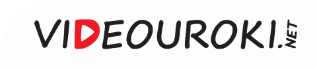 Александр Иванов
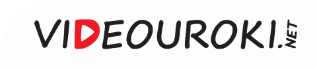 А. Иванов.
Явление Христа народу.
1835
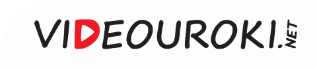 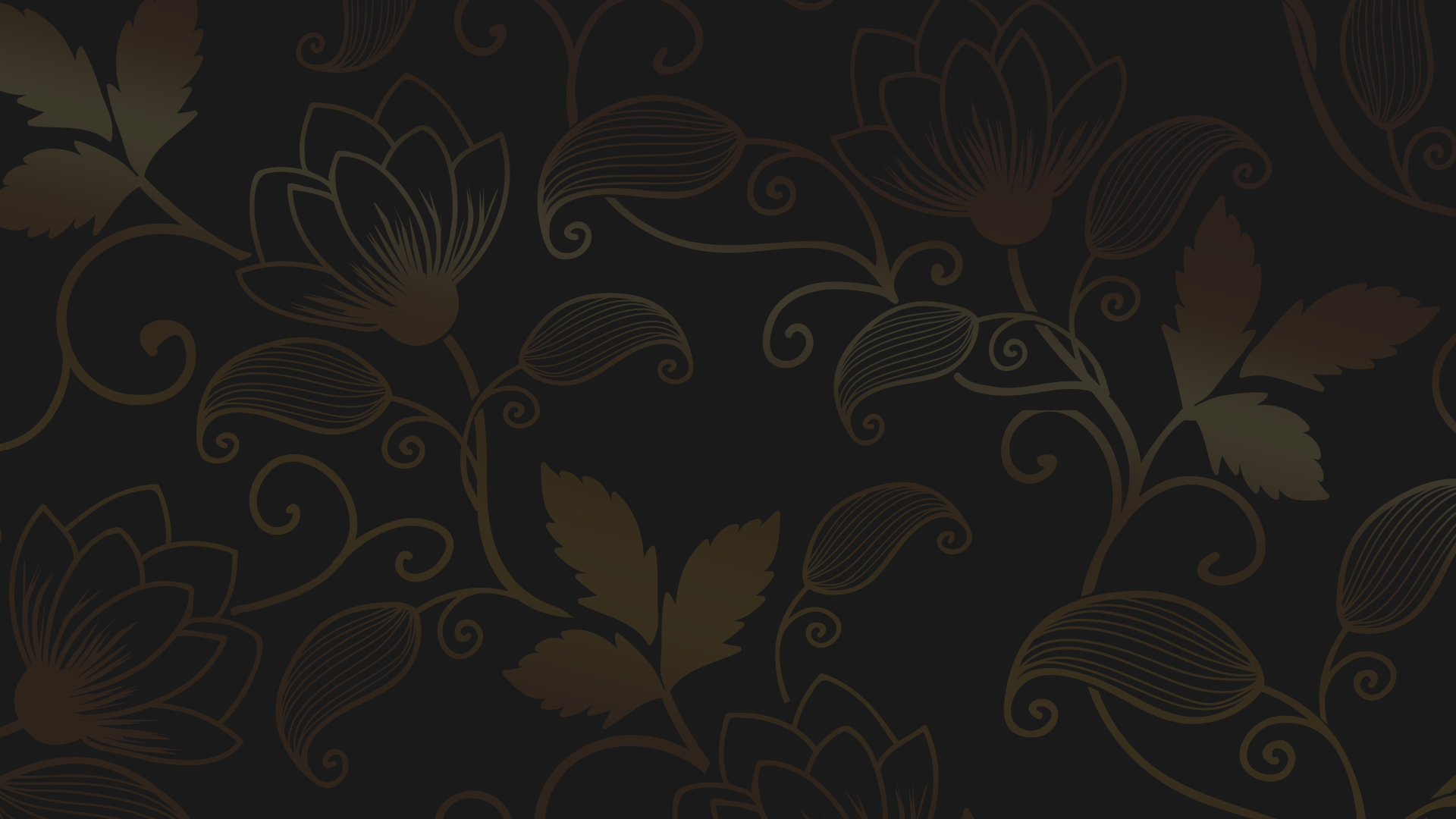 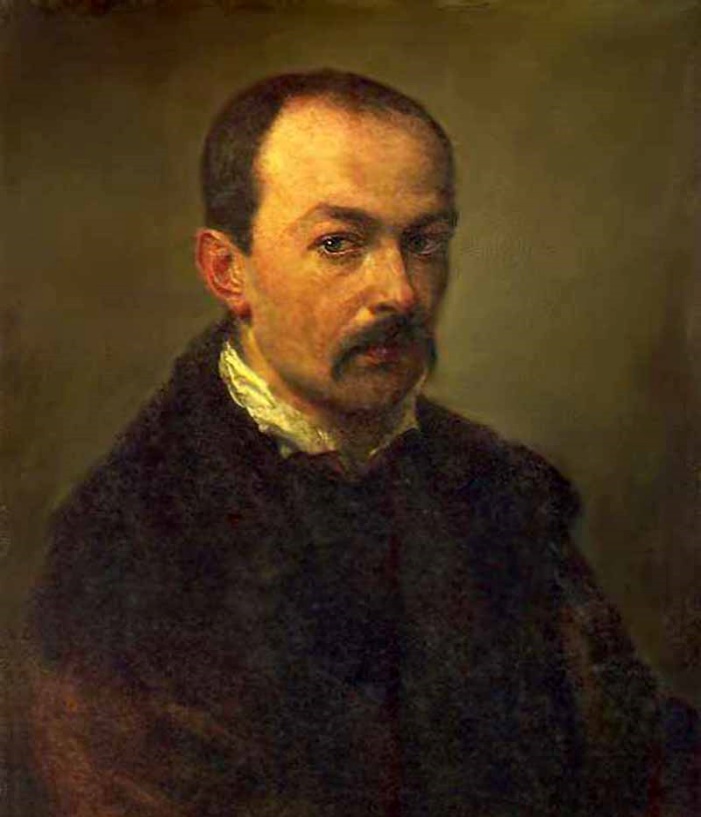 Павел Федотов стал родоначальником критического реализма в живописи. 

Он ввёл драматические сюжеты 
в бытовой жанр.
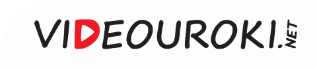 П. Федотов.
Свежий кавалер.
1846
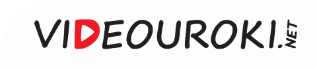 П. Федотов.
Завтрак аристократа.
1850
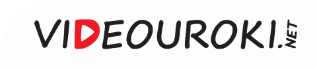 Алексей Венецианов
Родоначальником народно-бытового жанра был Алексей Венецианов.
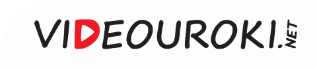 А. Венецианов.
На пашне. Весна.
1820-е
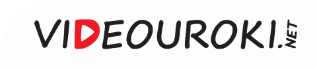 Архитектура
Массивные, богато украшенные формы
В архитектуре 
в первой трети 
XIX века господствовал ампир
Подчёркивание могущества государства, его военной мощи
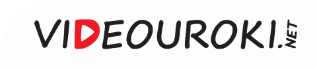 Здание Адмиралтейства
(арх. А. Захаров)
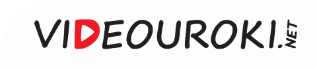 Казанский собор
(арх. 
А. Воронихин)
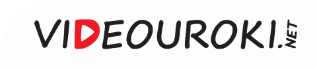 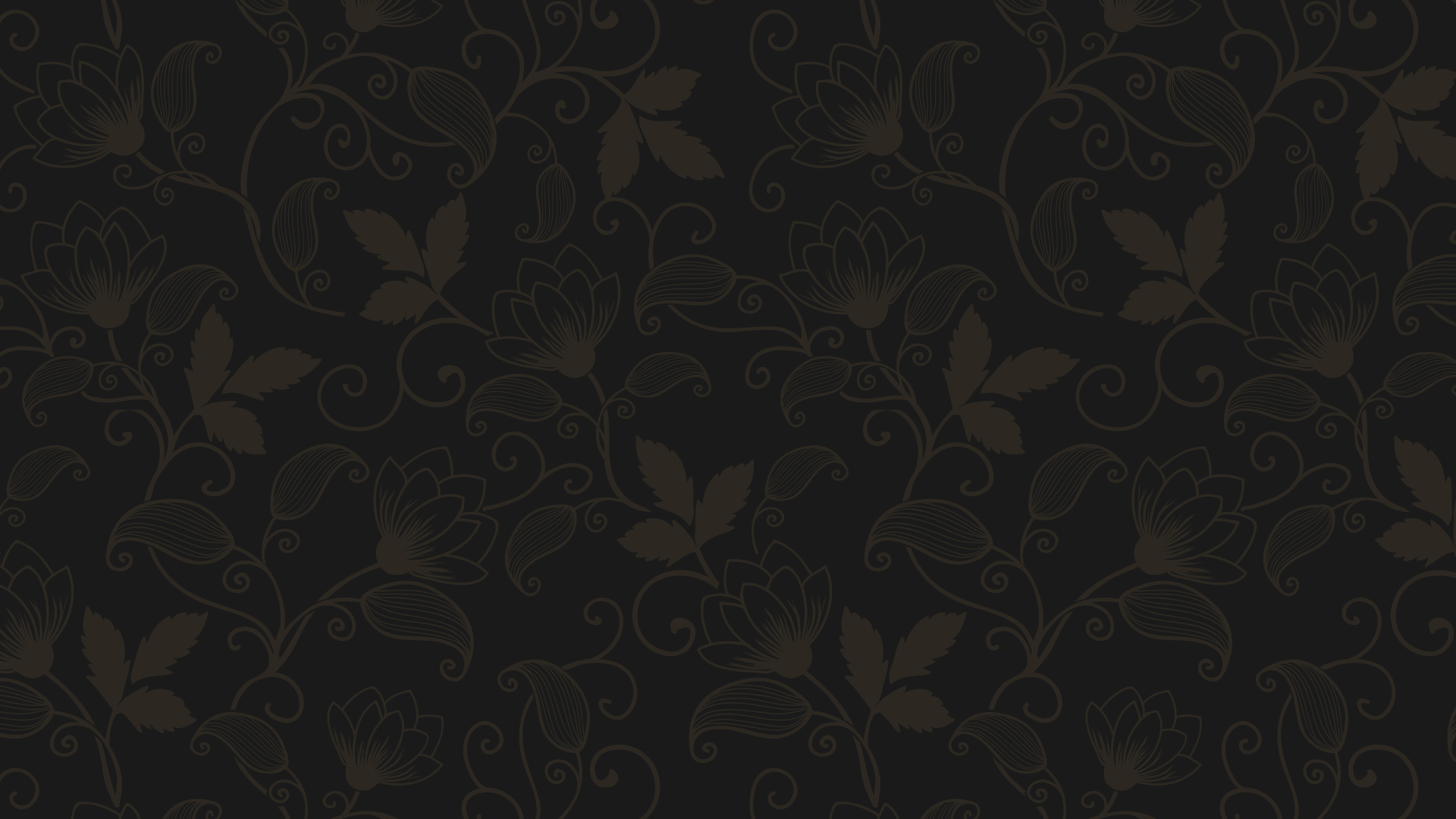 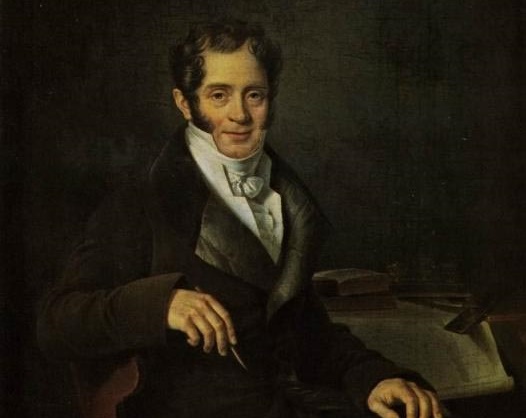 Архитектура
Самым знаменитым архитектором Петербурга был Карл Росси.
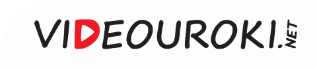 Михайловский дворец
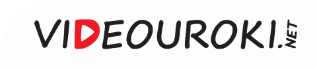 Дворцовая площадь
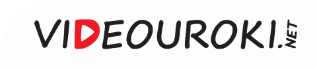 Здание Главного штаба
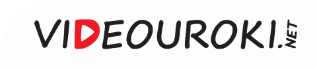 Сенатская площадь
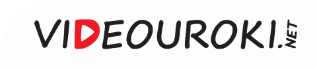 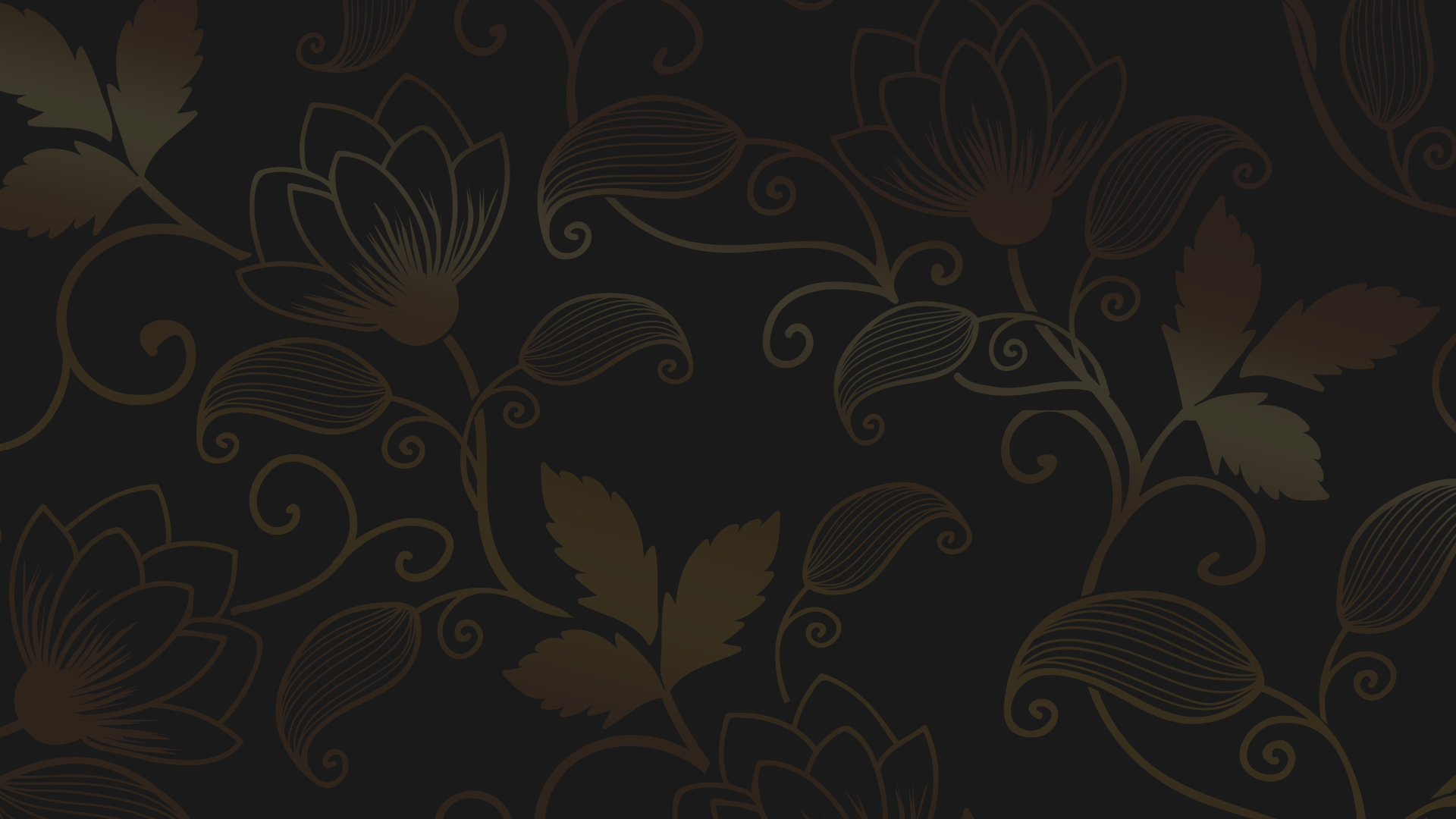 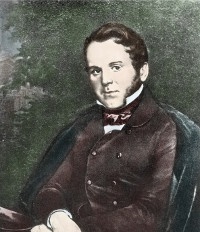 В Москве после пожара 1812 года многие здания были реконструированы в стиле ампир. 

Комиссию по строительству возглавлял Осип Бове.
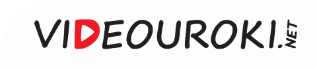 Большой театр
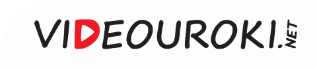 Здание Московского университета 
на Моховой
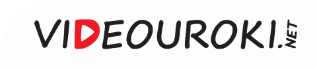 Архитектура
1
2
3
В период правления Николая I появился русско-византийский стиль
Этому способствовала теория «официальной народности»
Архитекторы стремились возродить черты зодчества Древней Руси и Византии
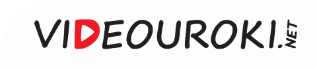 Проект храма Христа Спасителя
(арх. К. Тон)
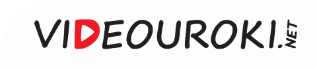 Большой Кремлёвский дворец 
(арх. К. Тон)
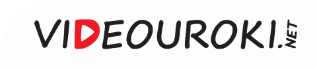 Оружейная палата
(арх. К. Тон)
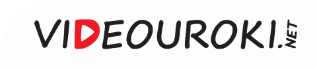 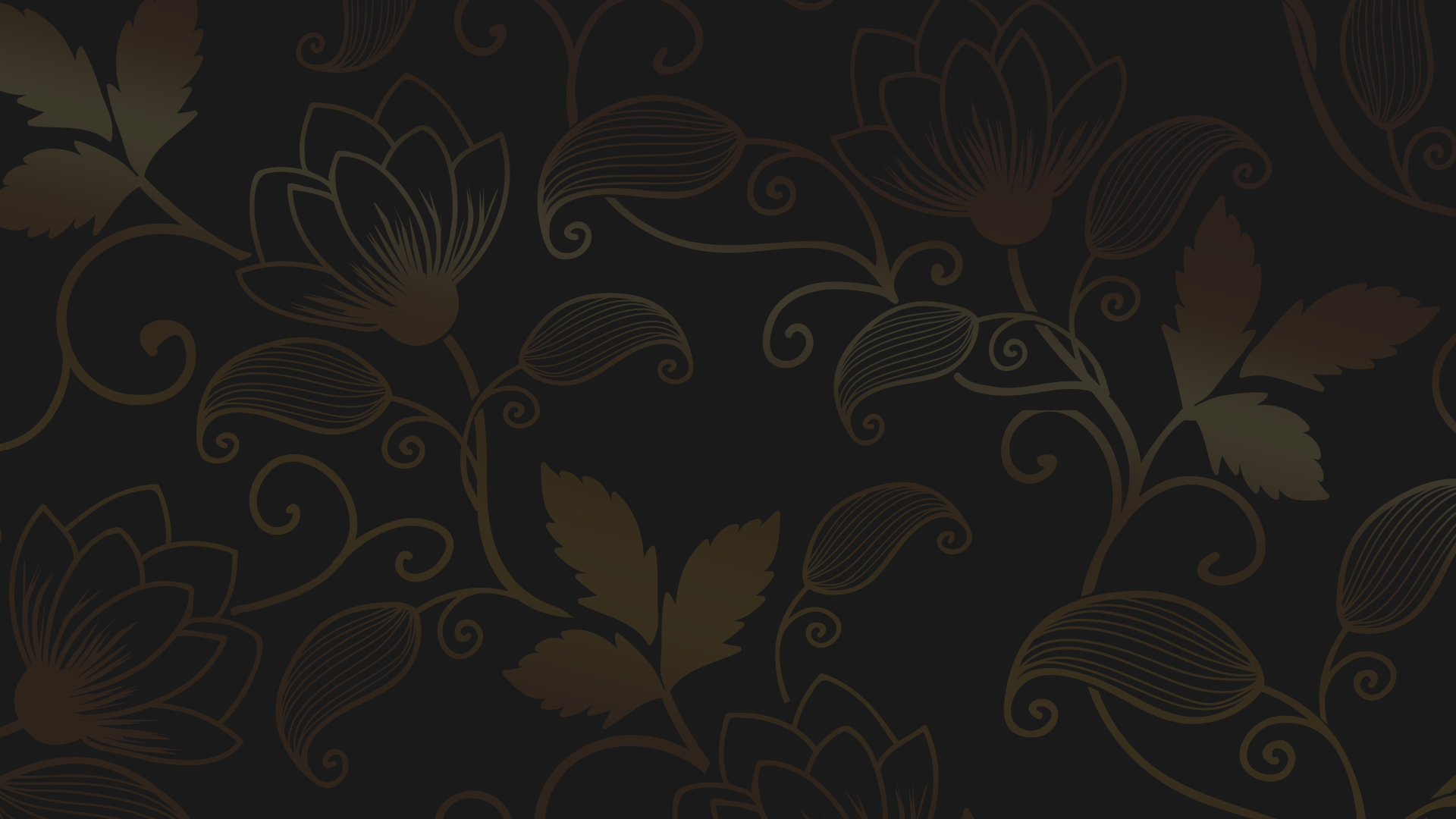 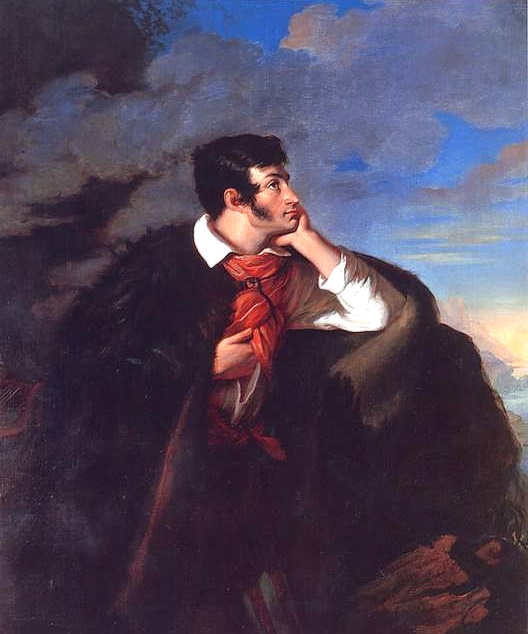 Адам Мицкевич раскрывал в своём творчестве идеи независимости 
и стремления к свободе. 

Классикой являются его поэмы 
«Пан Тадеуш» и «Дзяды».
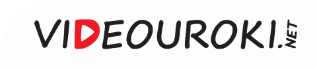 Польская литература
1
2
3
Юлиуш Словацкий наряду 
с Мицкевичем был величайшим поэтом эпохи романтизма
Он покинул Родину после Польского восстания 
1830–1831 годов
Критиковал действия польского дворянства, приведшие Польшу 
к потере независимости
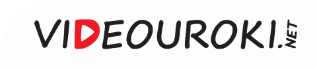 Основы классической музыки были заложены Фридериком Шопеном.
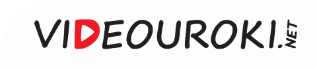 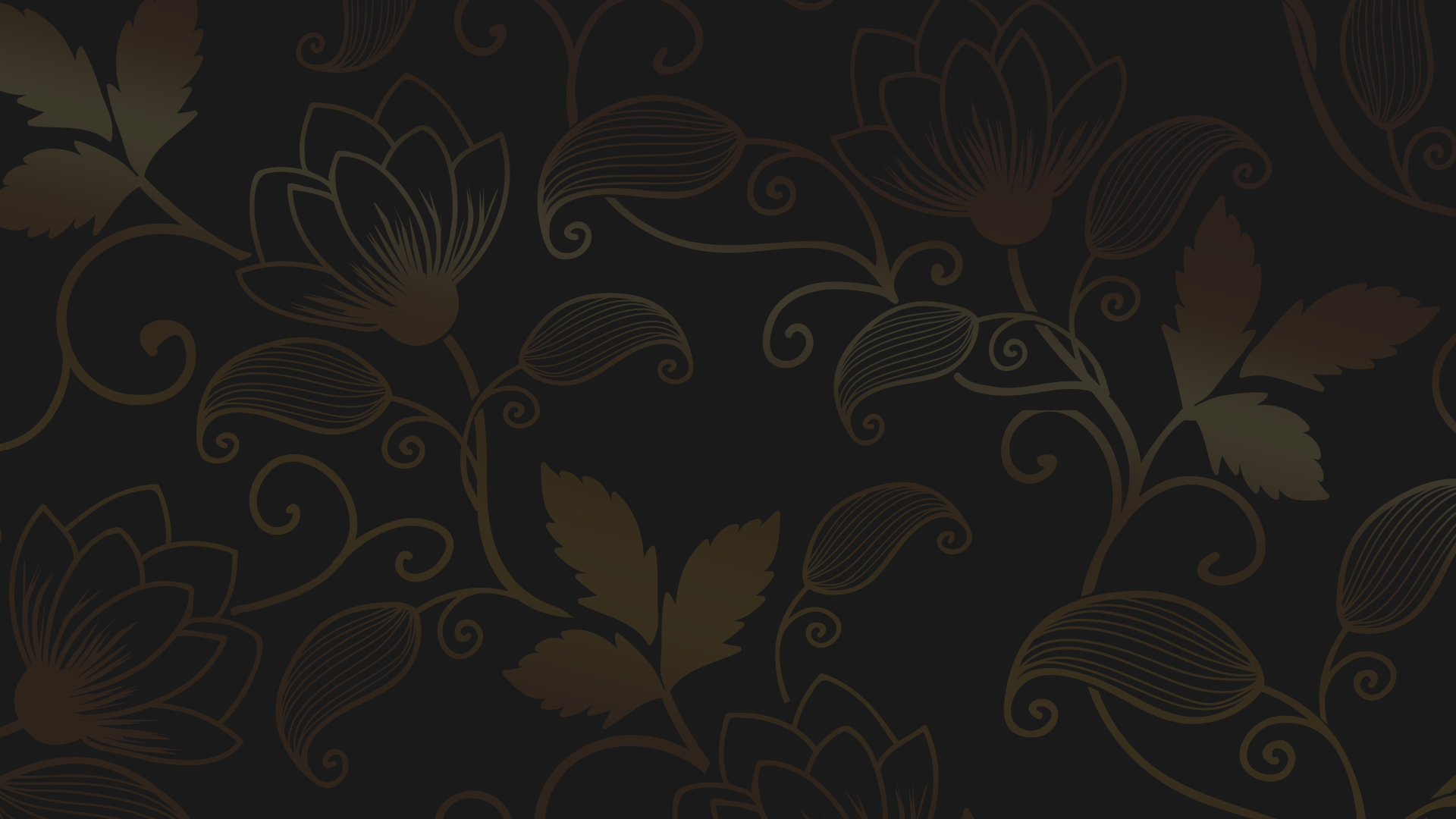 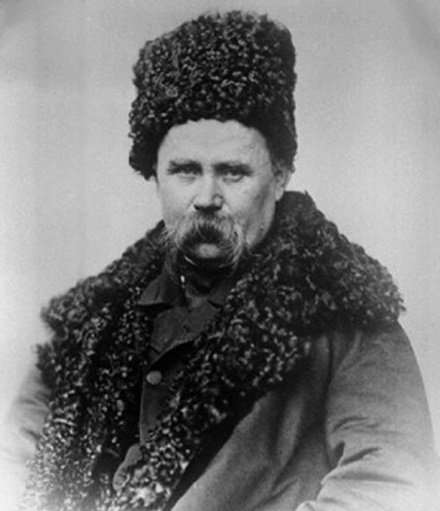 Тарас Шевченко развивал национальную украинскую культуру. 

Его произведения «Кобзарь» 
и «Гайдамаки» написаны 
как по-русски, так и на малороссийском наречии.
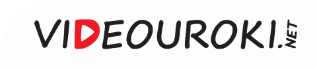 Еврейская культура
Религиозные деятели стремились к обособлению еврейской культуры
На развитие еврейской культуры влияла проблема сохранения нации
Светские мыслители настаивали на ассимиляции – смешении культур
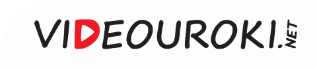 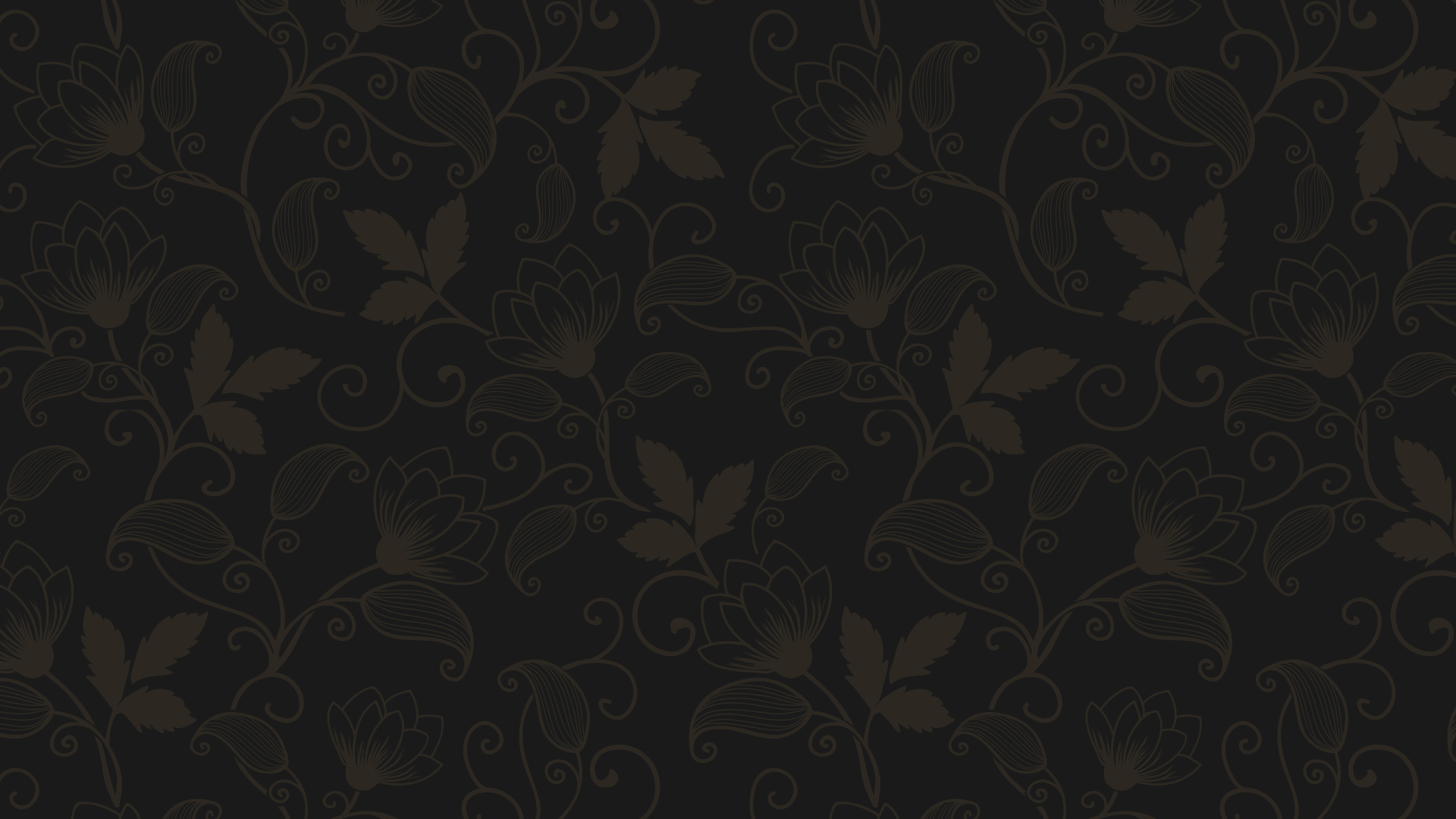 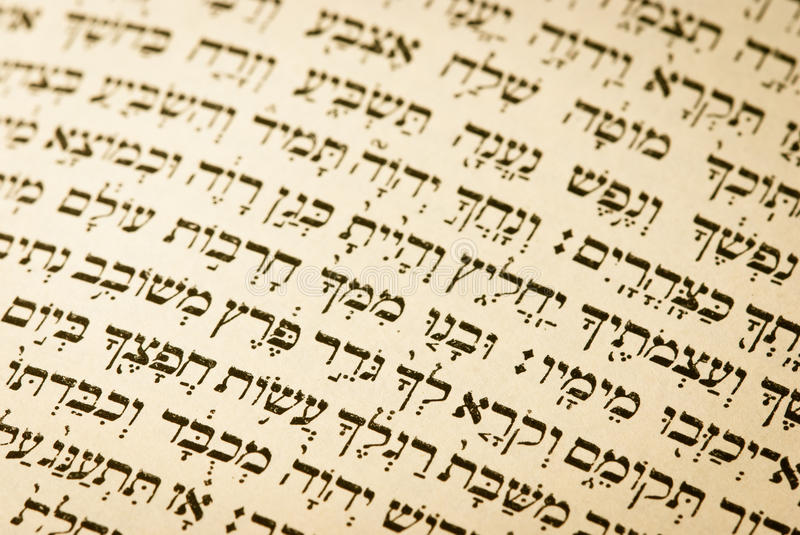 Еврейская культура
Писатели, которые поддерживали идею ассимиляции, писали на идише.
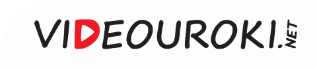 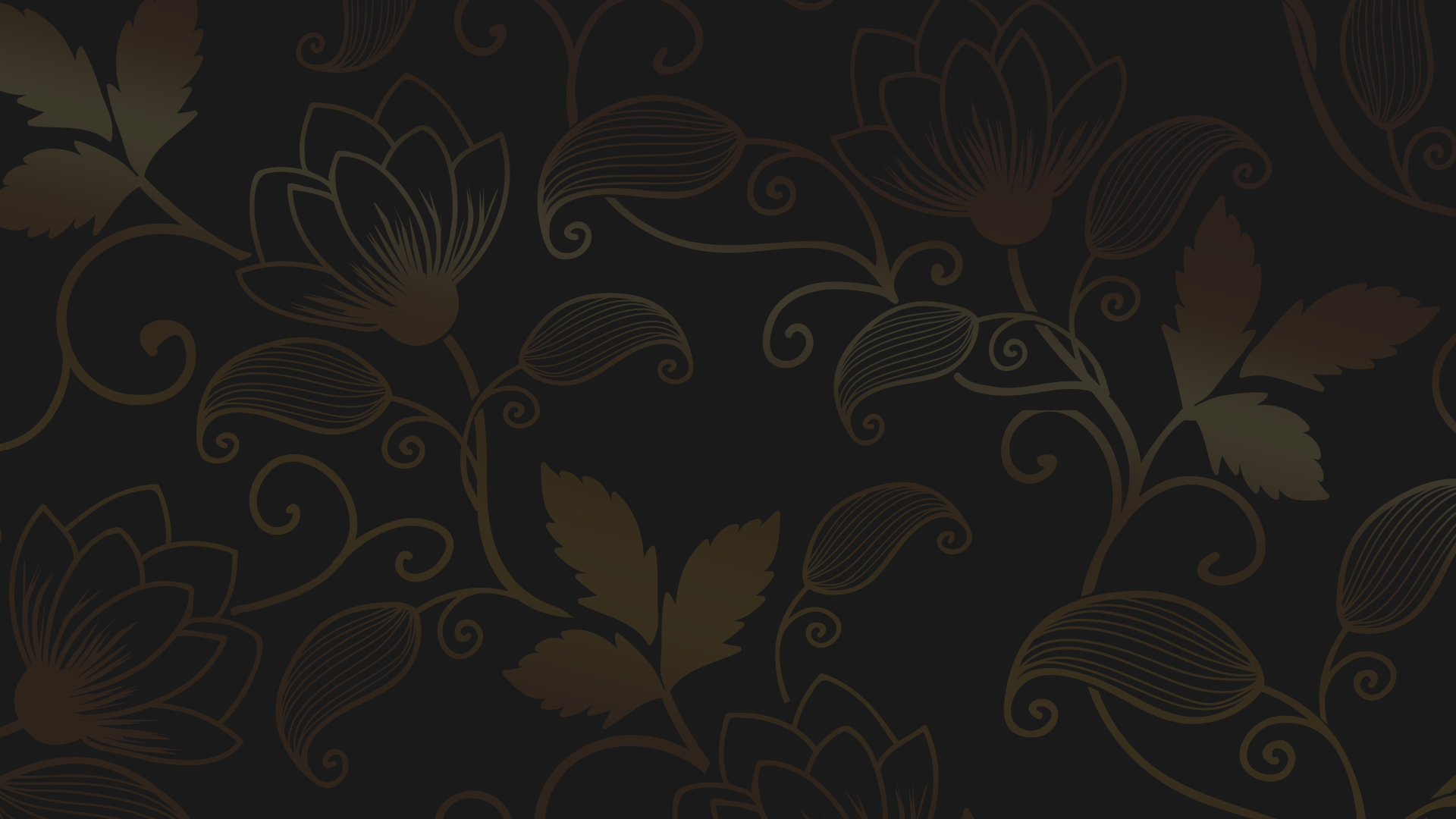 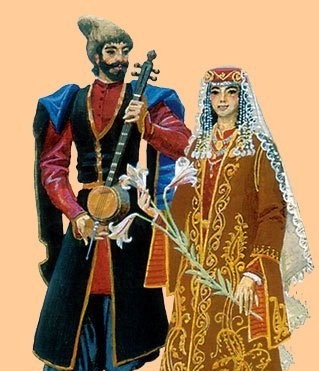 Проблема национального языка волновала и армянское население. 

В литературе происходила борьба между сторонниками новоармянского и древнеармянского языков.
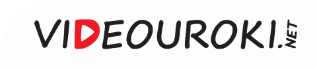 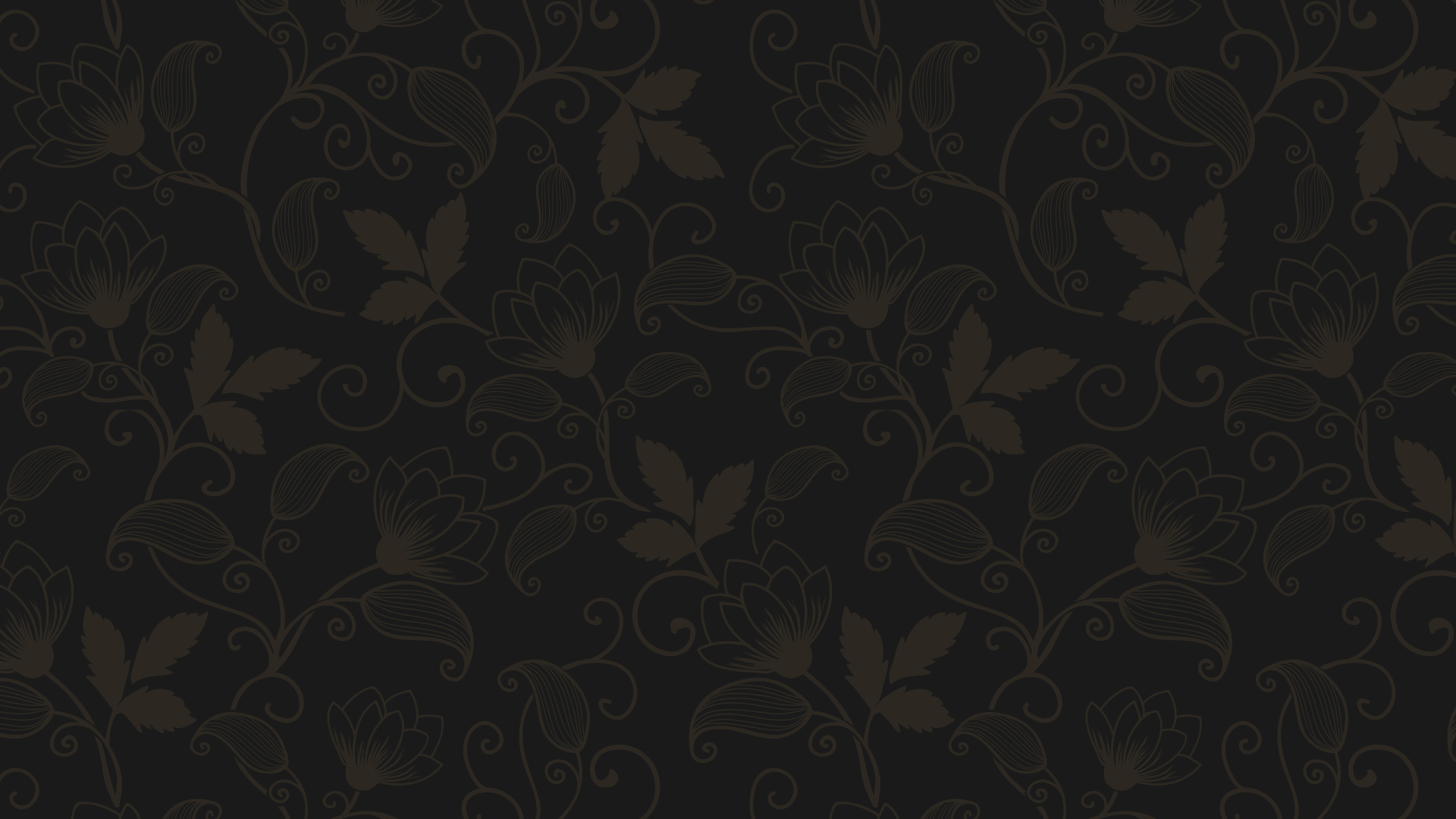 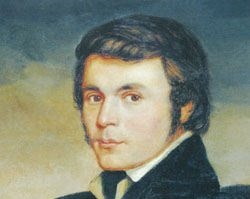 Армянская культура
На новоармянском языке Хачатур Абовян написал роман «Раны Армении», рассказывающий о событиях перехода Армении под покровительство России.
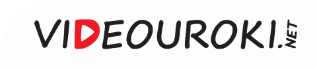 Иван Айвазовский
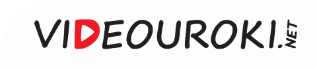 Татарская культура
1
2
3
Культура волжско-уральских татар развивалась под воздействием исламской 
и европейской культур
В этом регионе 
была сильна роль религиозных традиций
Ислам 
регламентировал 
образы в искусстве
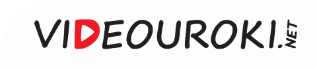 Отличительной особенностью татарской 
культуры стало использование арабской письменной графики.
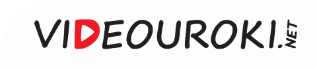 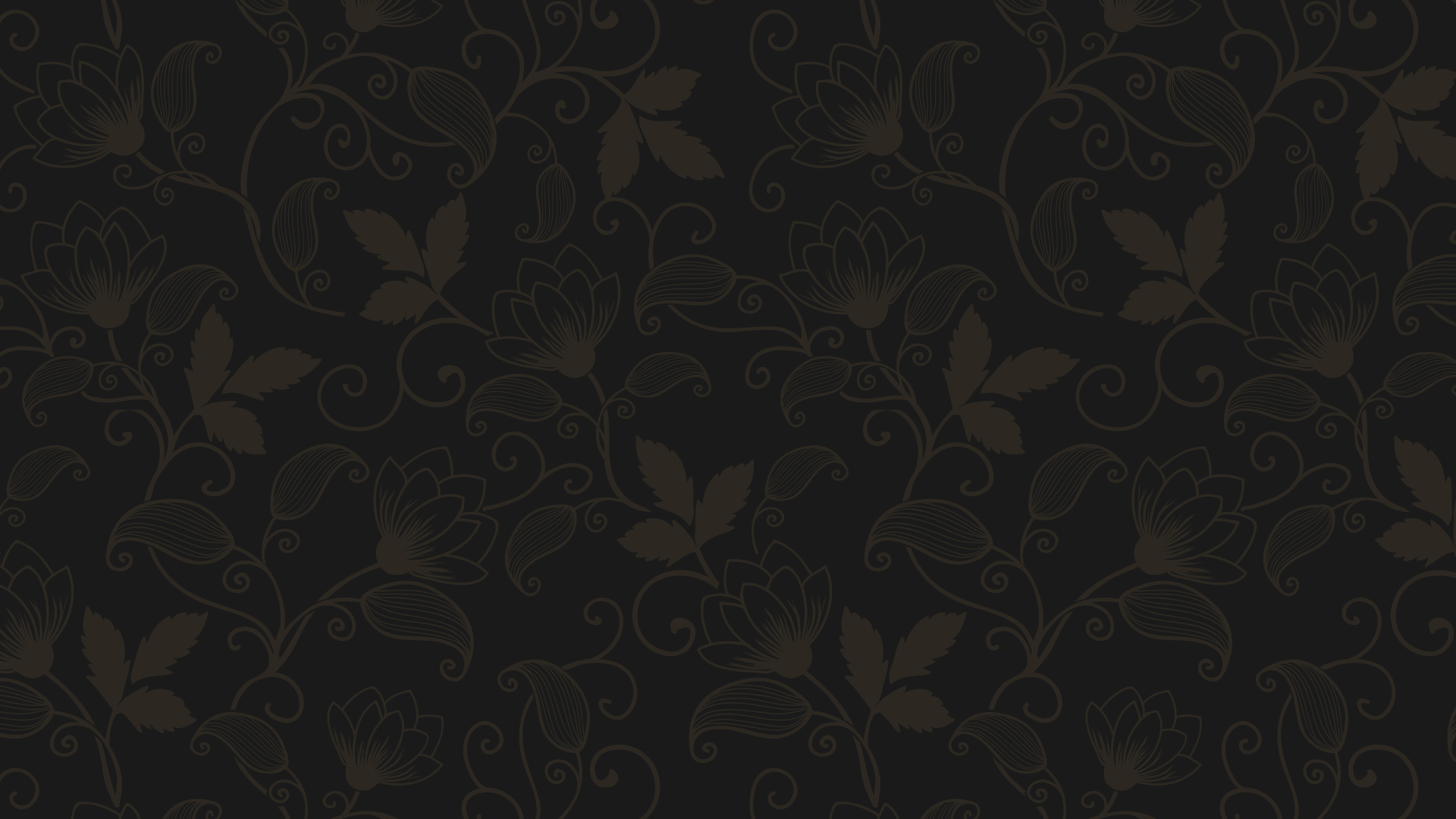 Культурное пространство империи 
в первой половине XIX века. Художественная культура народов России
Большое влияние на общественную мысль оказывала литература.
1
2
Павел Мочалов и Михаил Щепкин стали основоположниками русской актёрской школы.
Развитием русской классической музыки занимался Михаил Глинка.
3
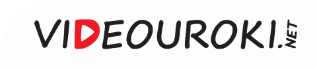 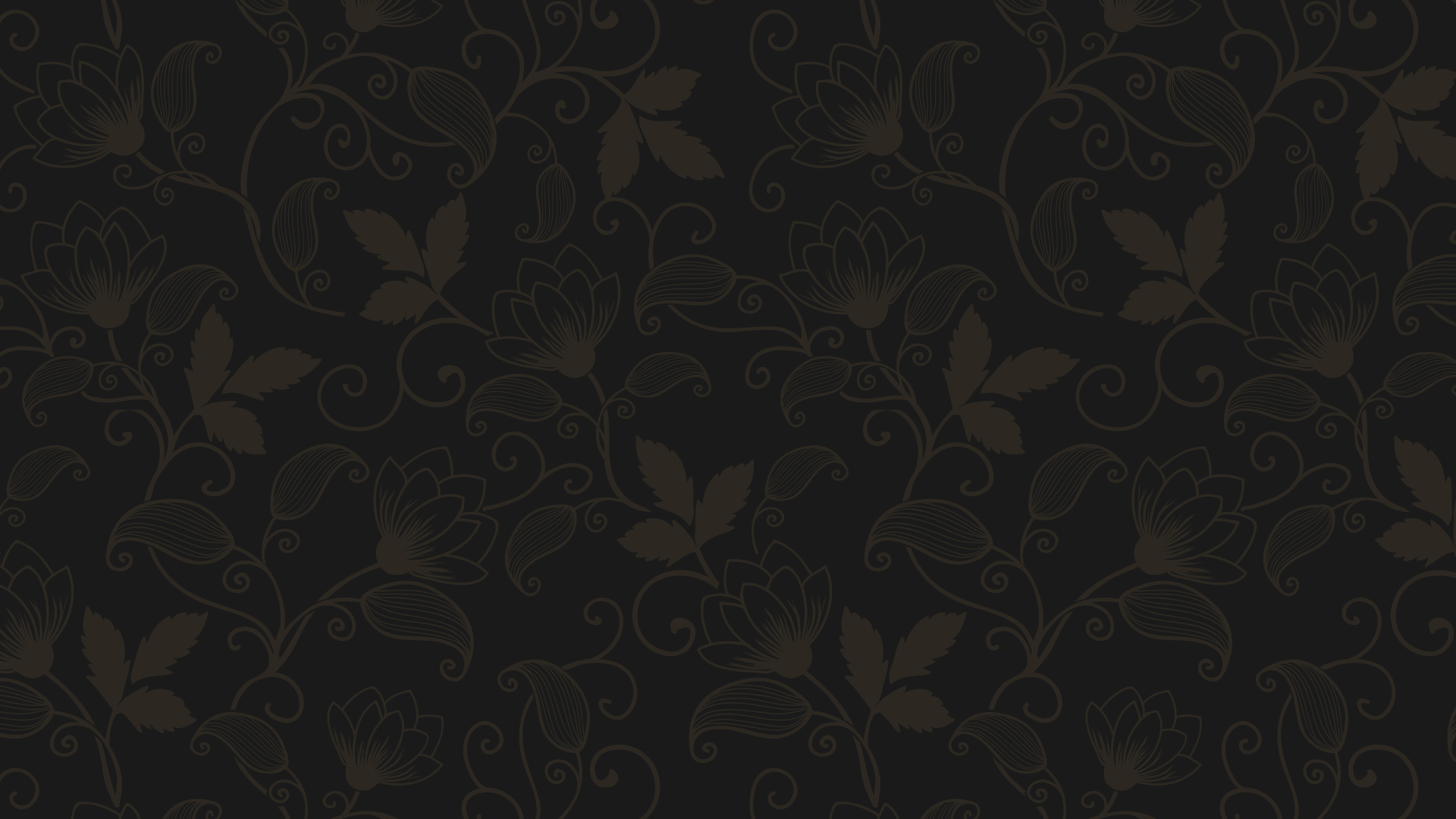 Культурное пространство империи 
в первой половине XIX века. Художественная культура народов России
В изобразительном искусстве возникли критический реализм и народно-бытовой жанр.
4
5
В архитектуре в первой трети XIX века господствовал ампир.
Писатели и художники присоединённых к России регионов сочетали европейскую и национальную культуры.
6
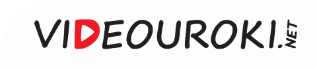